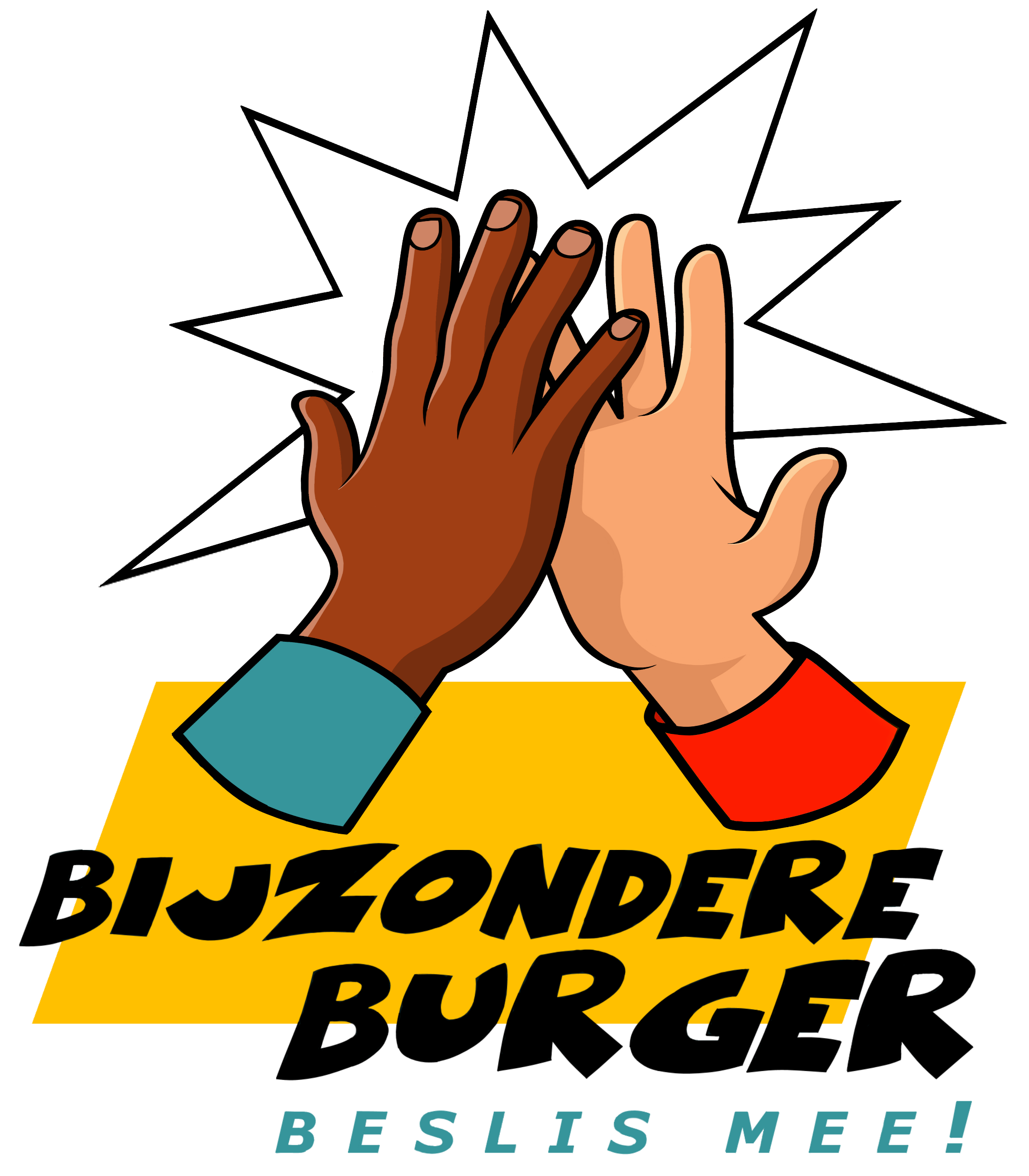 Europees Parlement
Les 5
5.1 Vorige keer
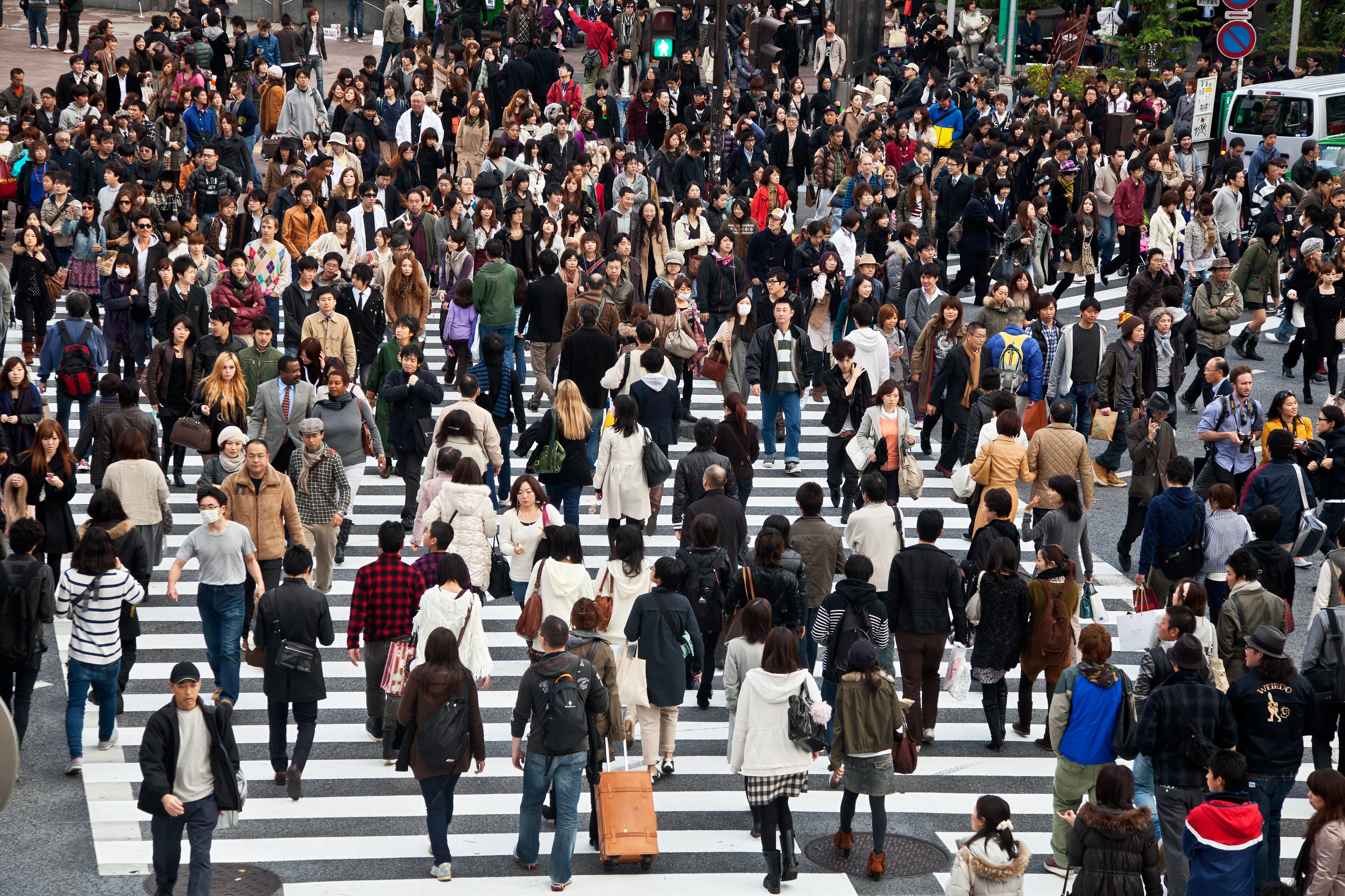 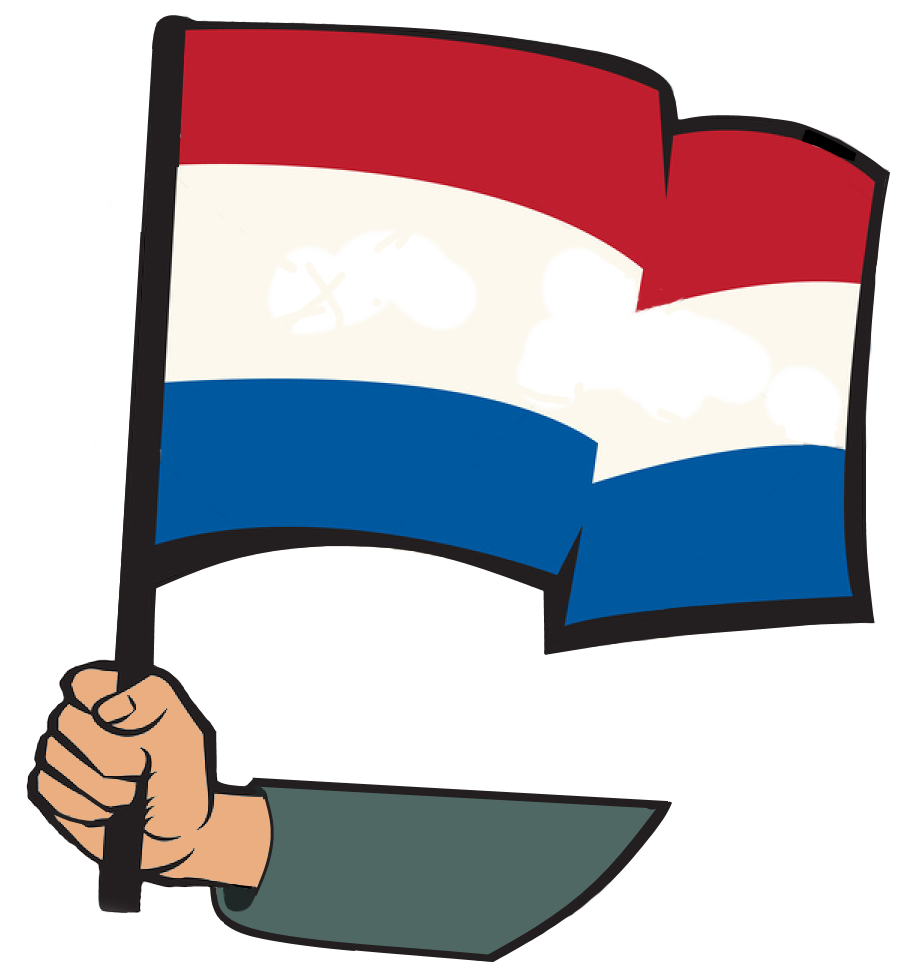 Elke mening telt
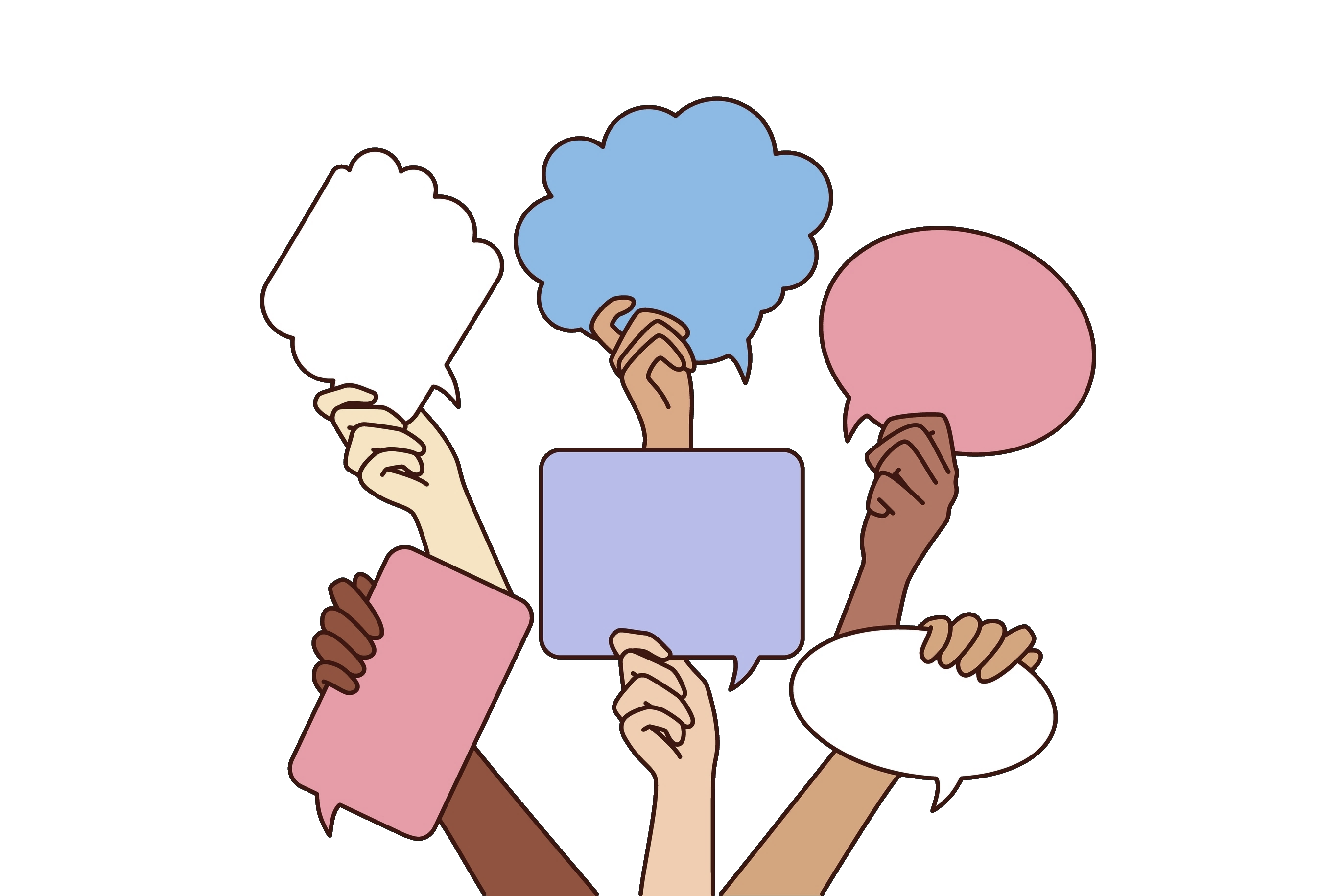 Als er iets te kiezen valt
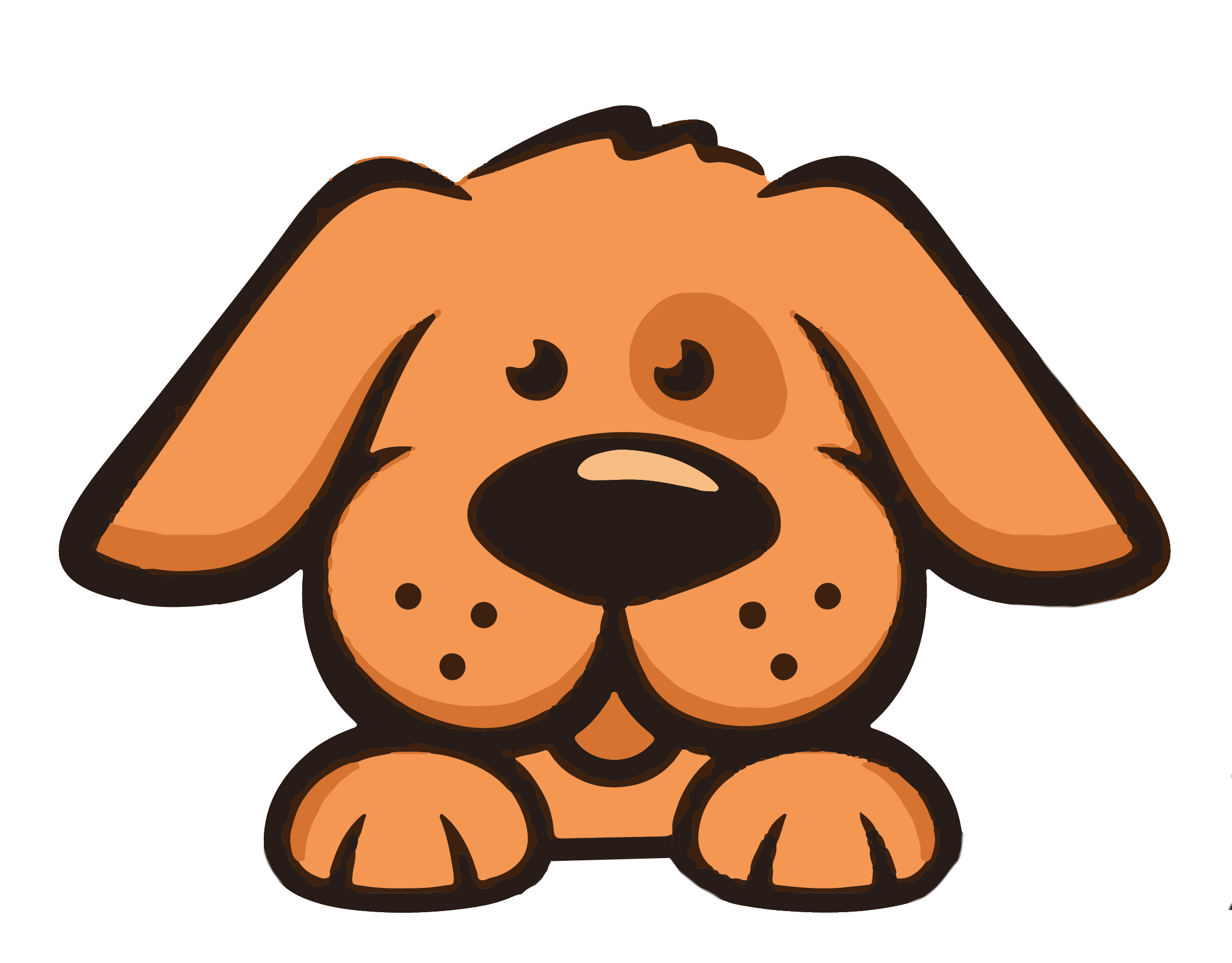 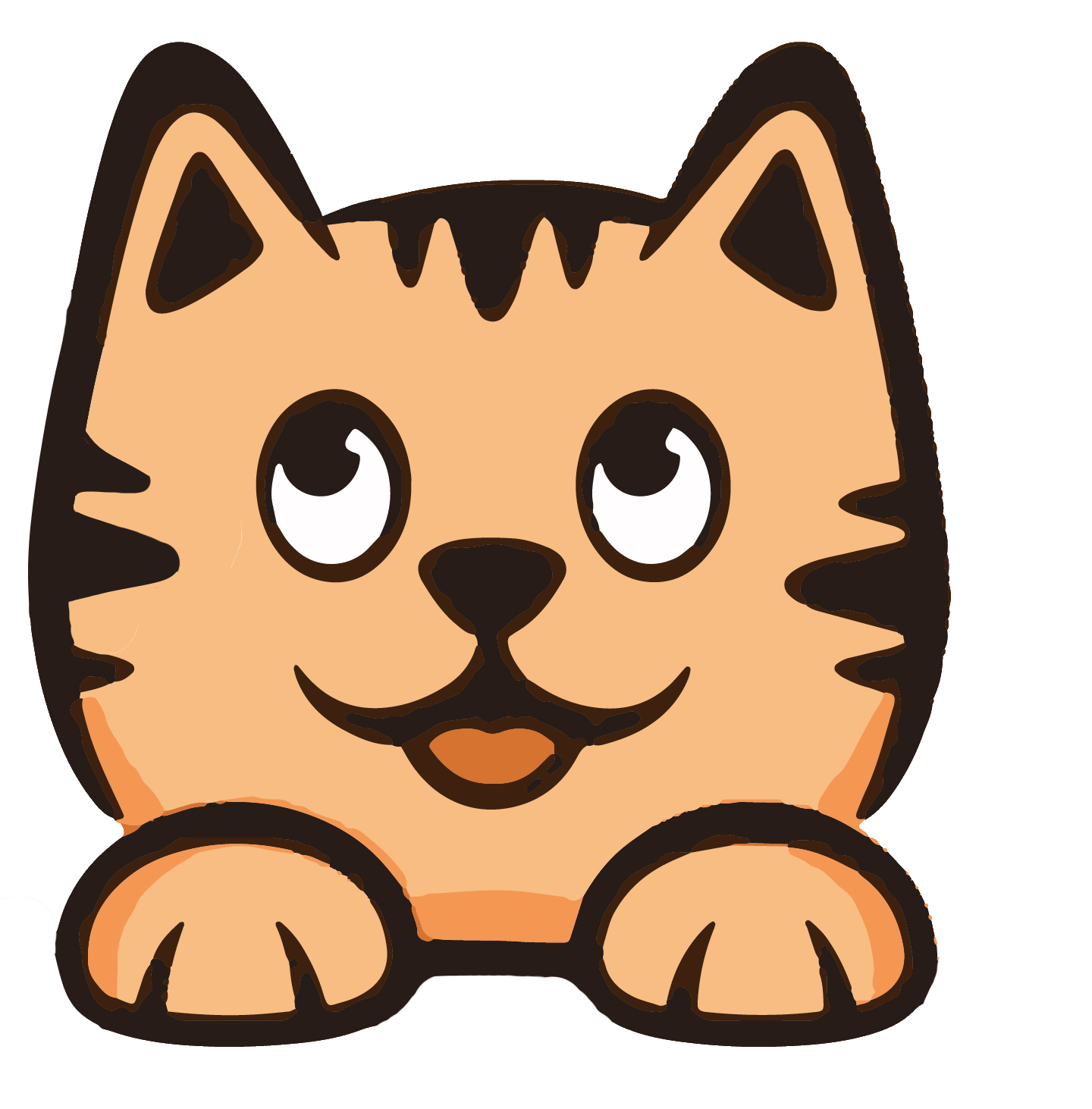 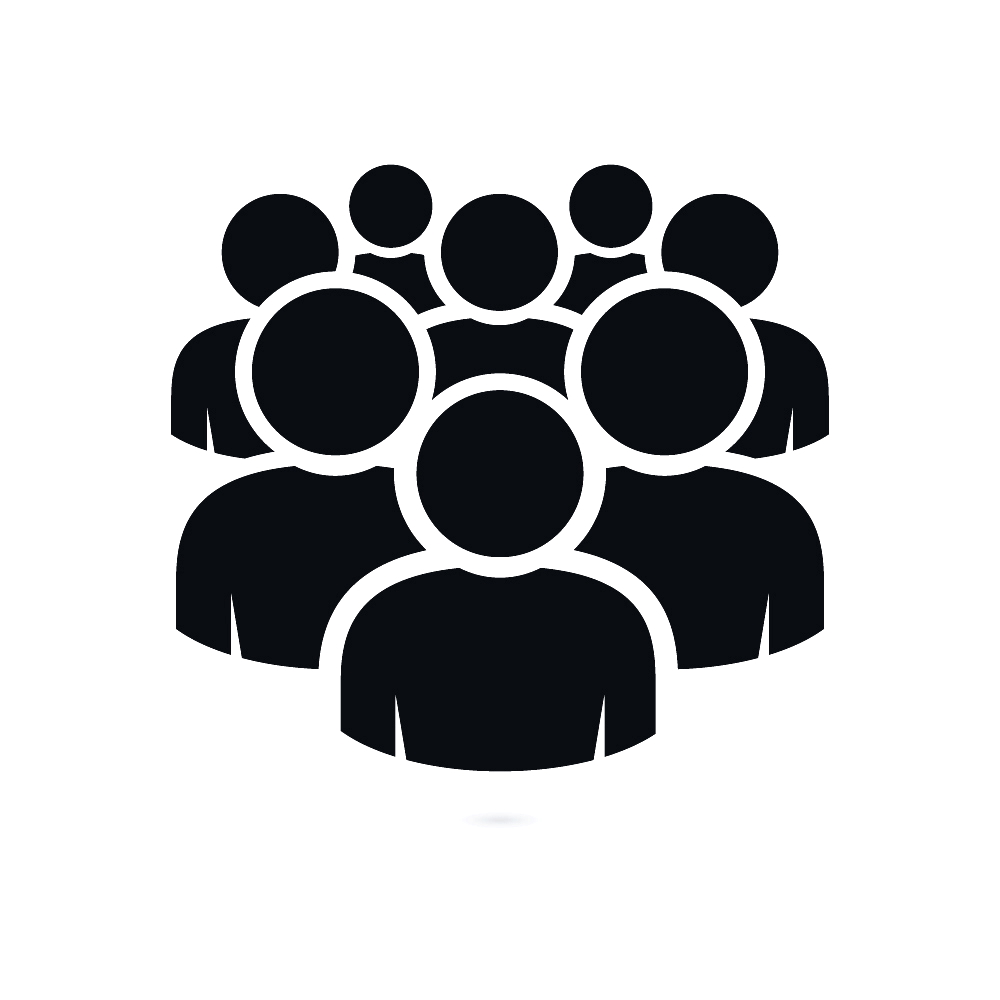 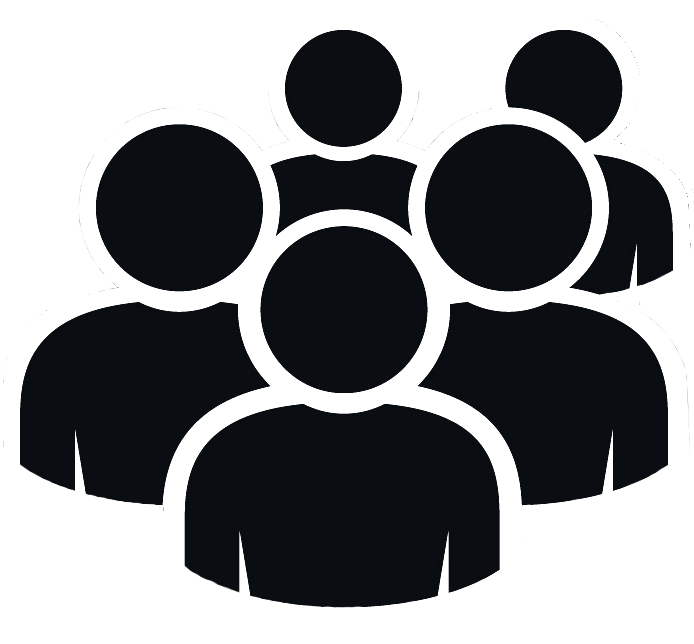 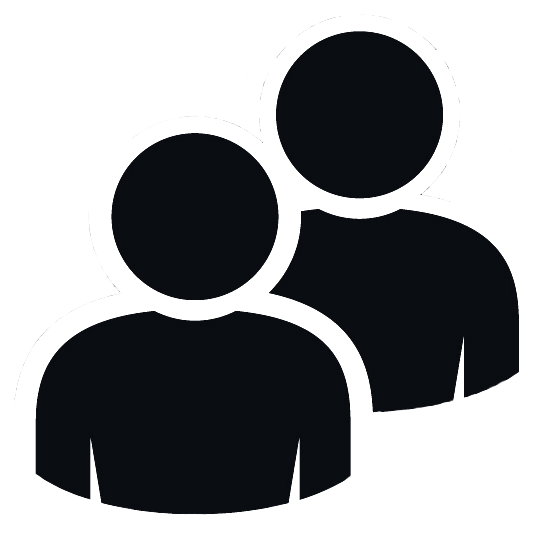 minderheid
meerderheid
1 groep
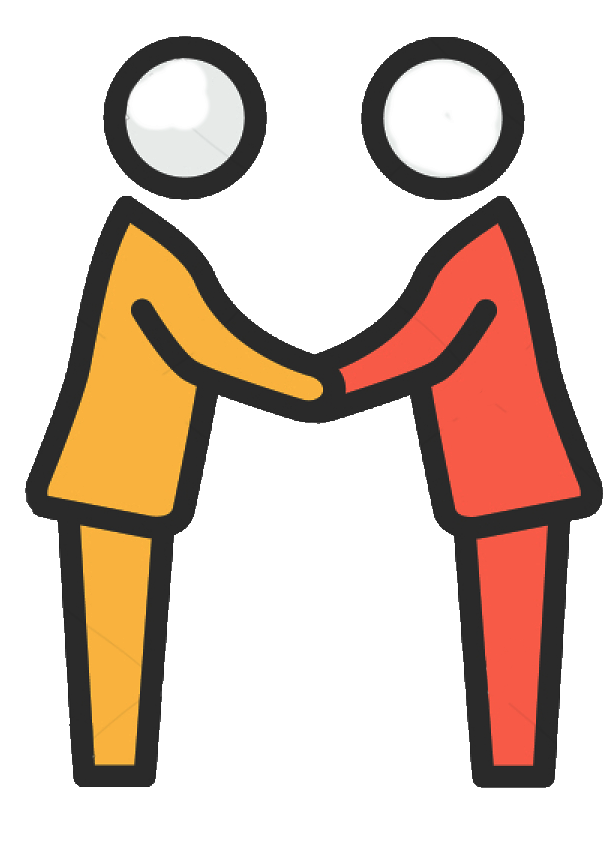 respect
Democratie
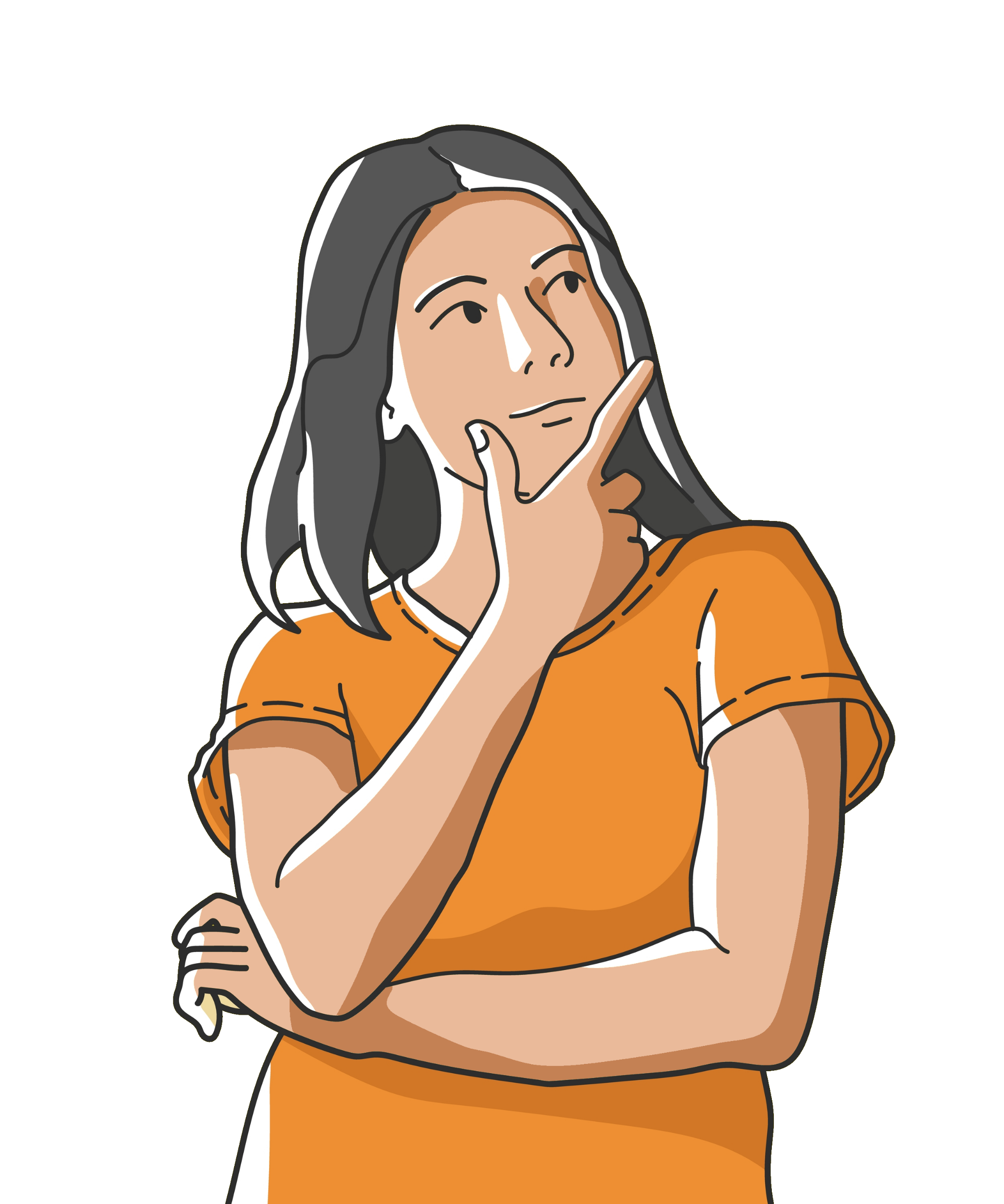 Hoe maken we plannen
waar de meeste mensen
tevreden over zijn?
Deal sluiten
ok
ok
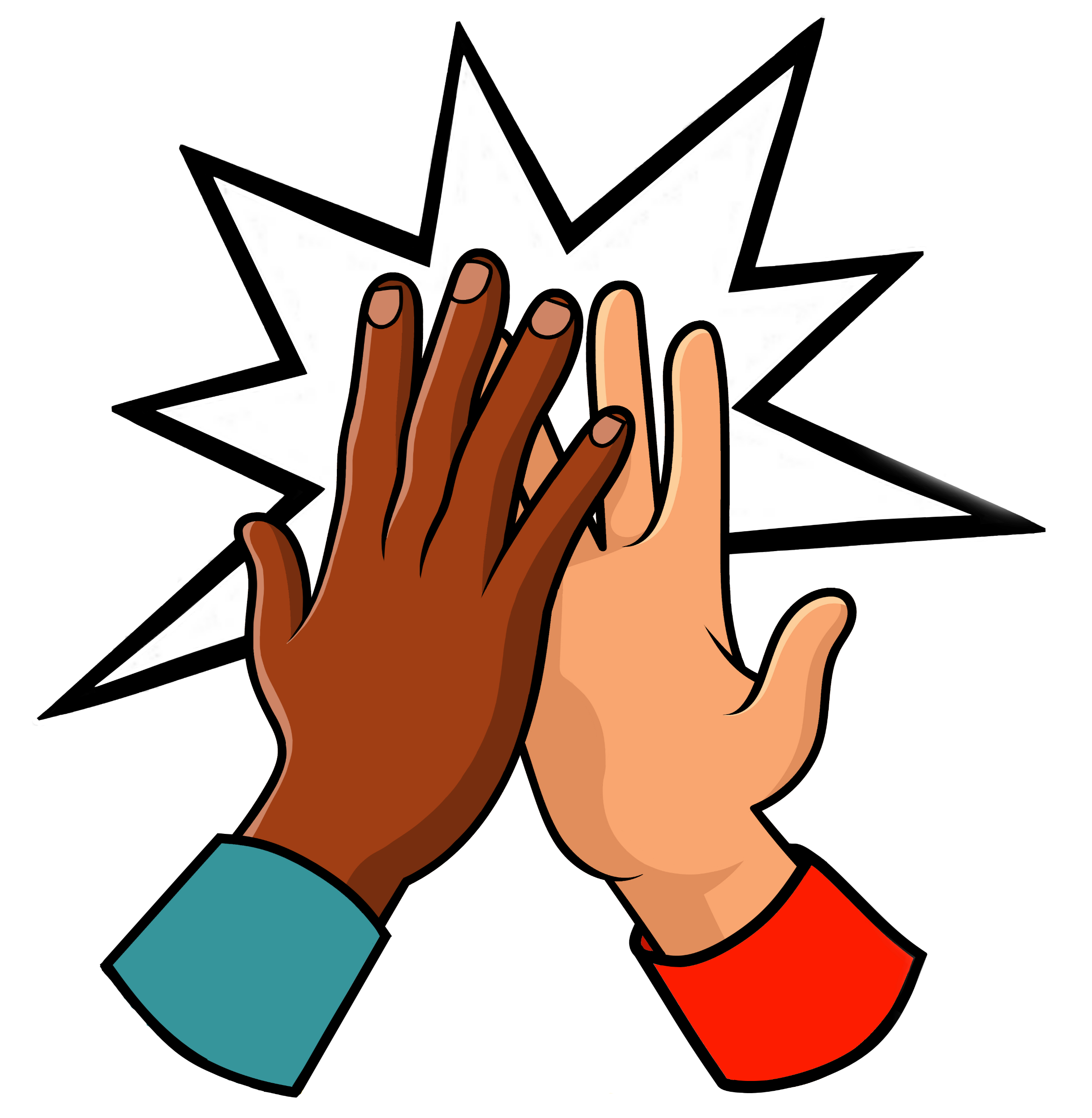 Je hoeft niet alles zelf te weten of te kunnen
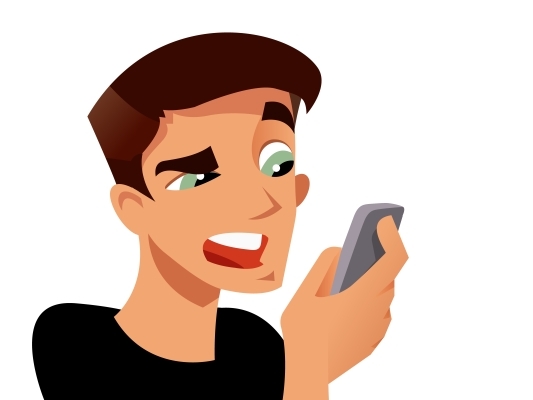 ?
?
?
?
?
Politieke partijen
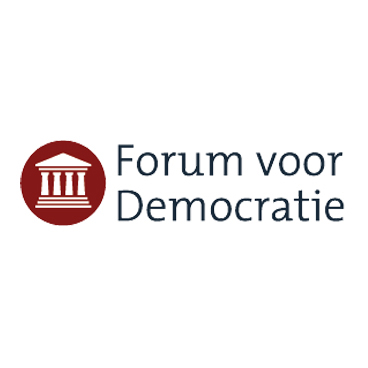 FVD
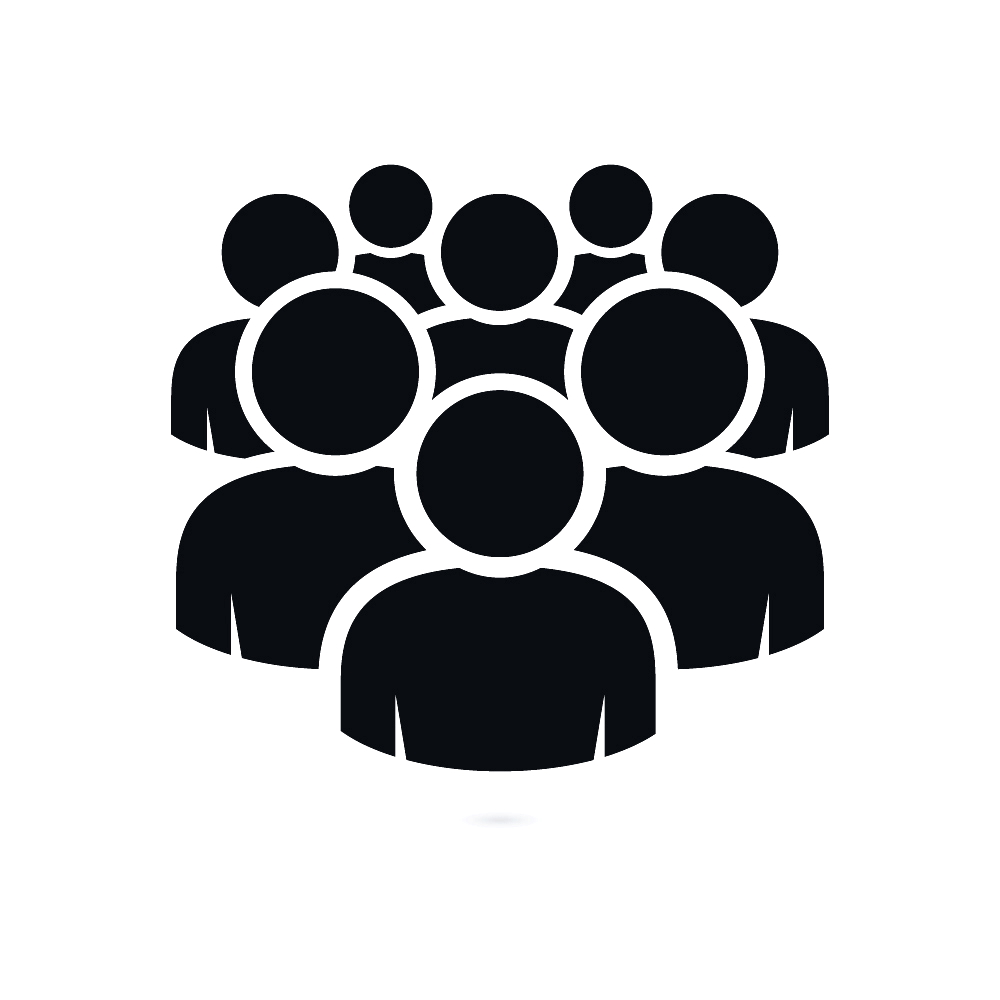 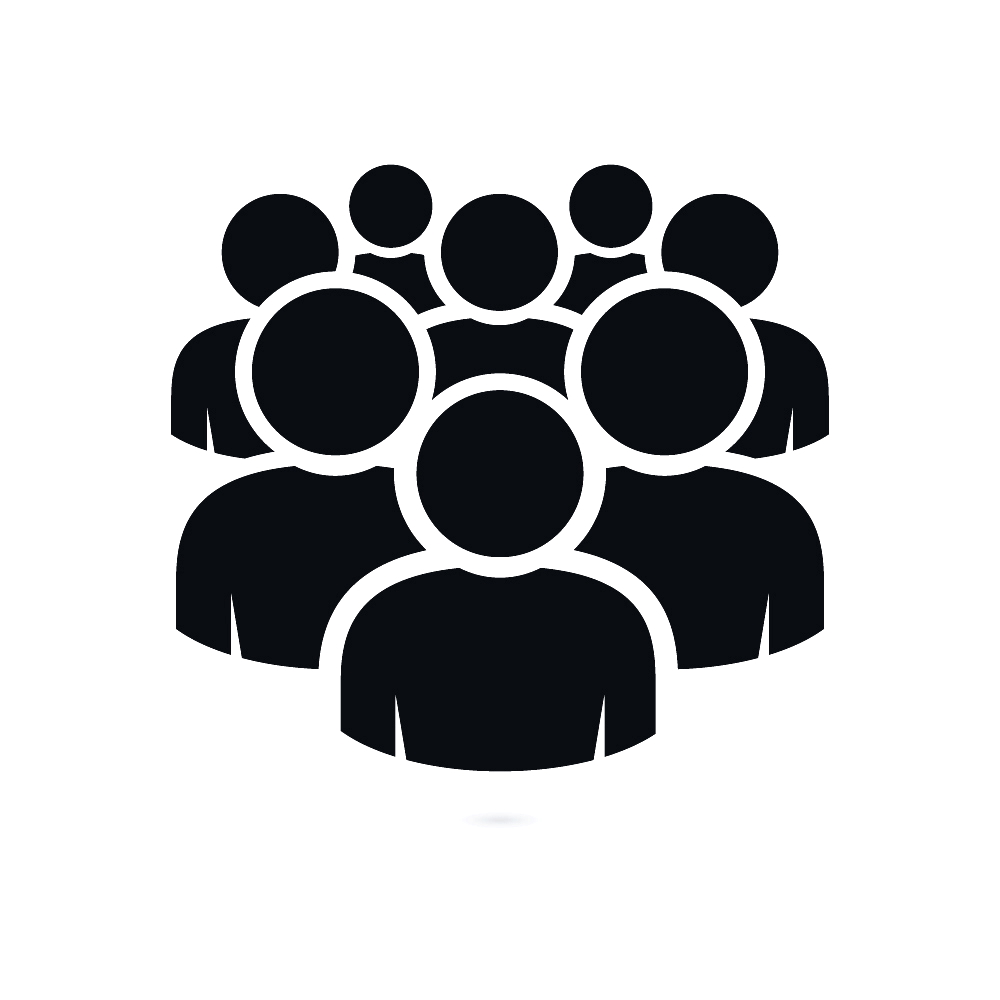 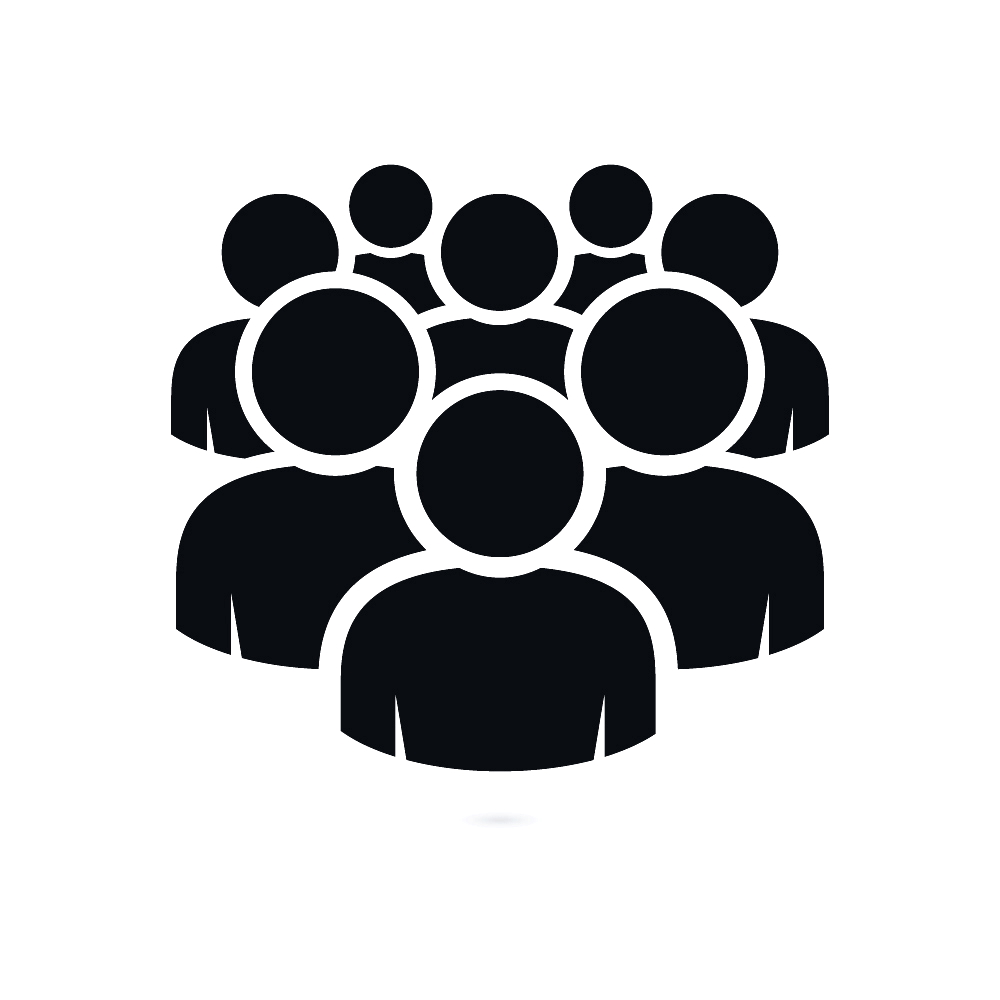 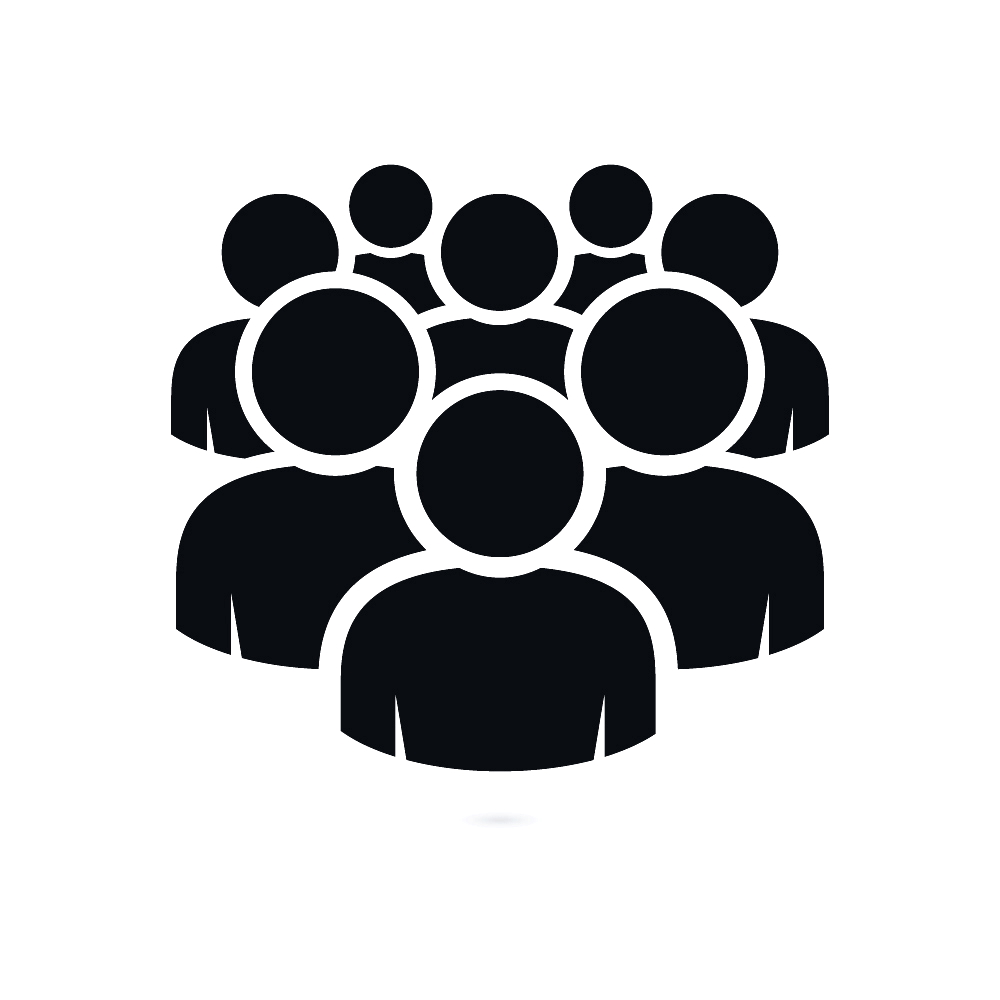 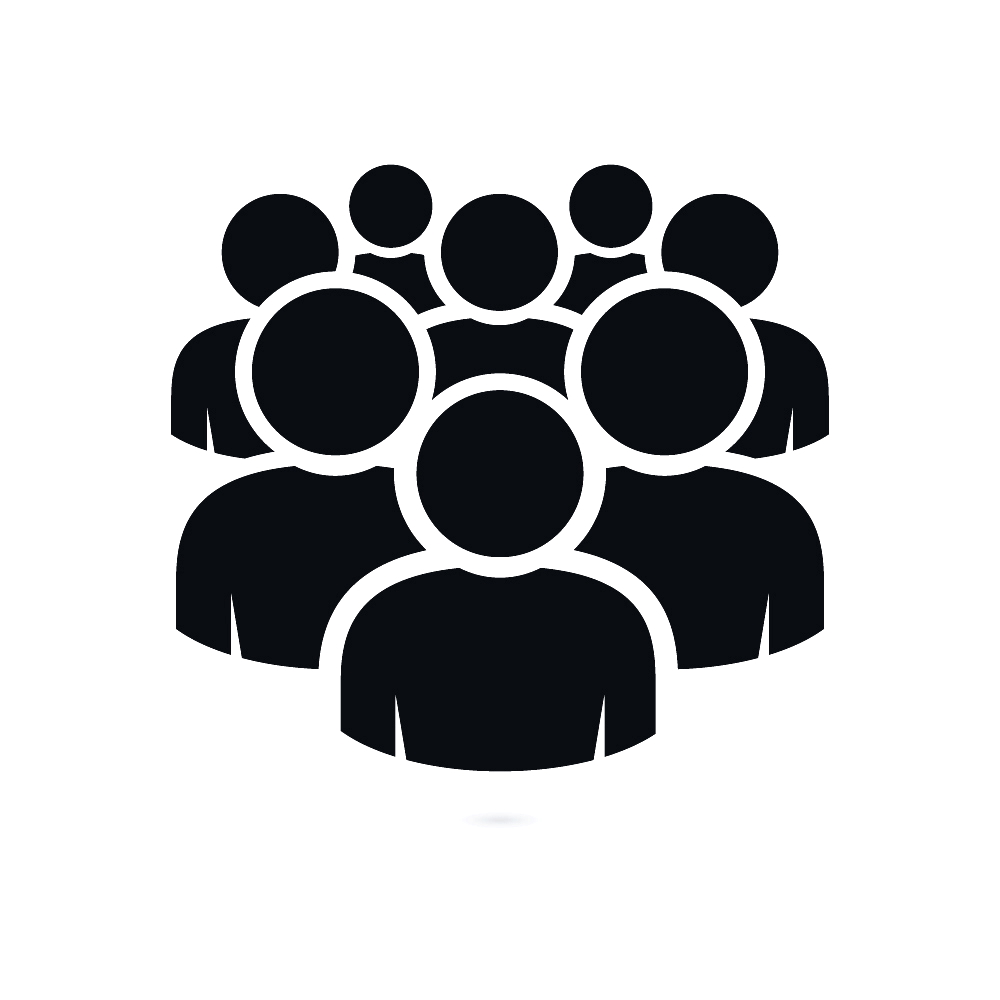 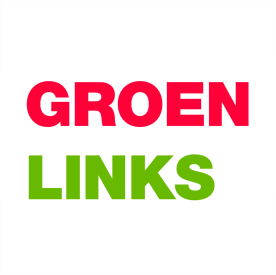 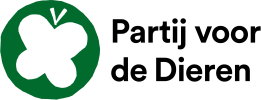 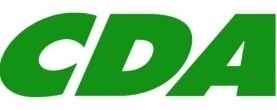 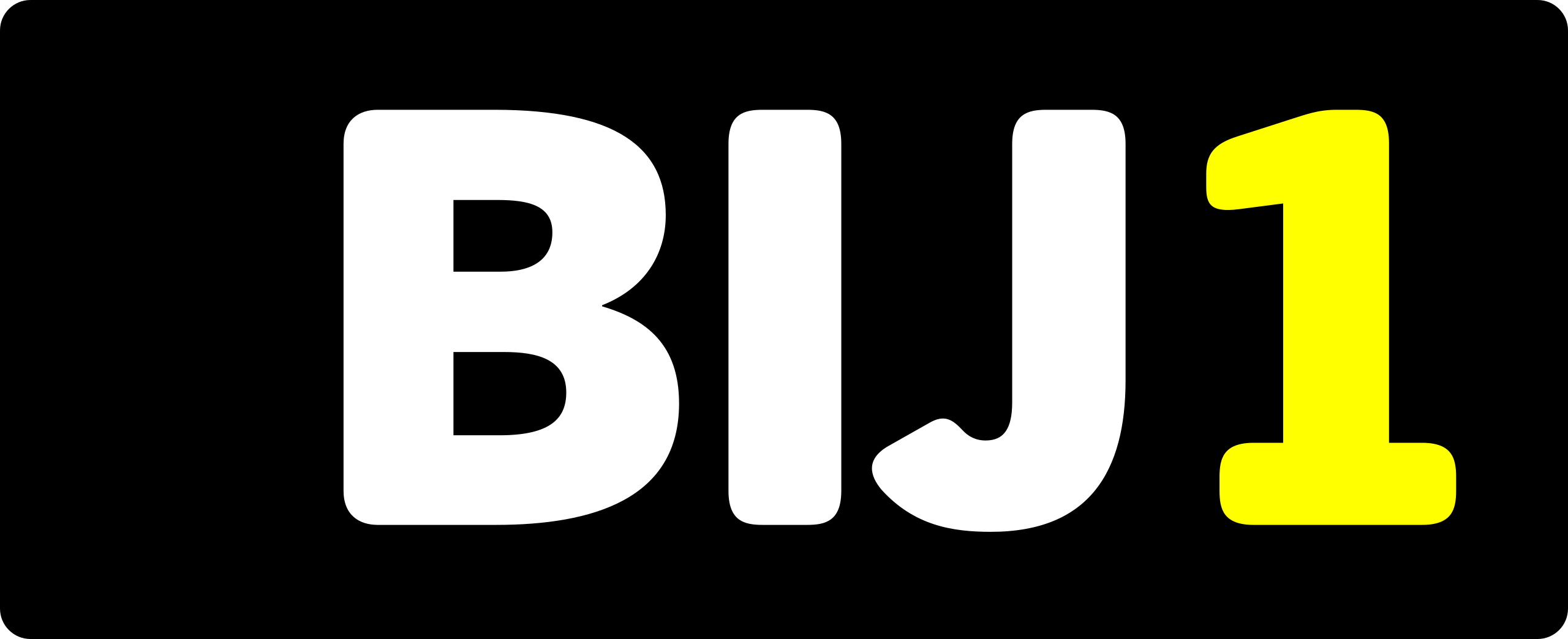 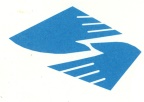 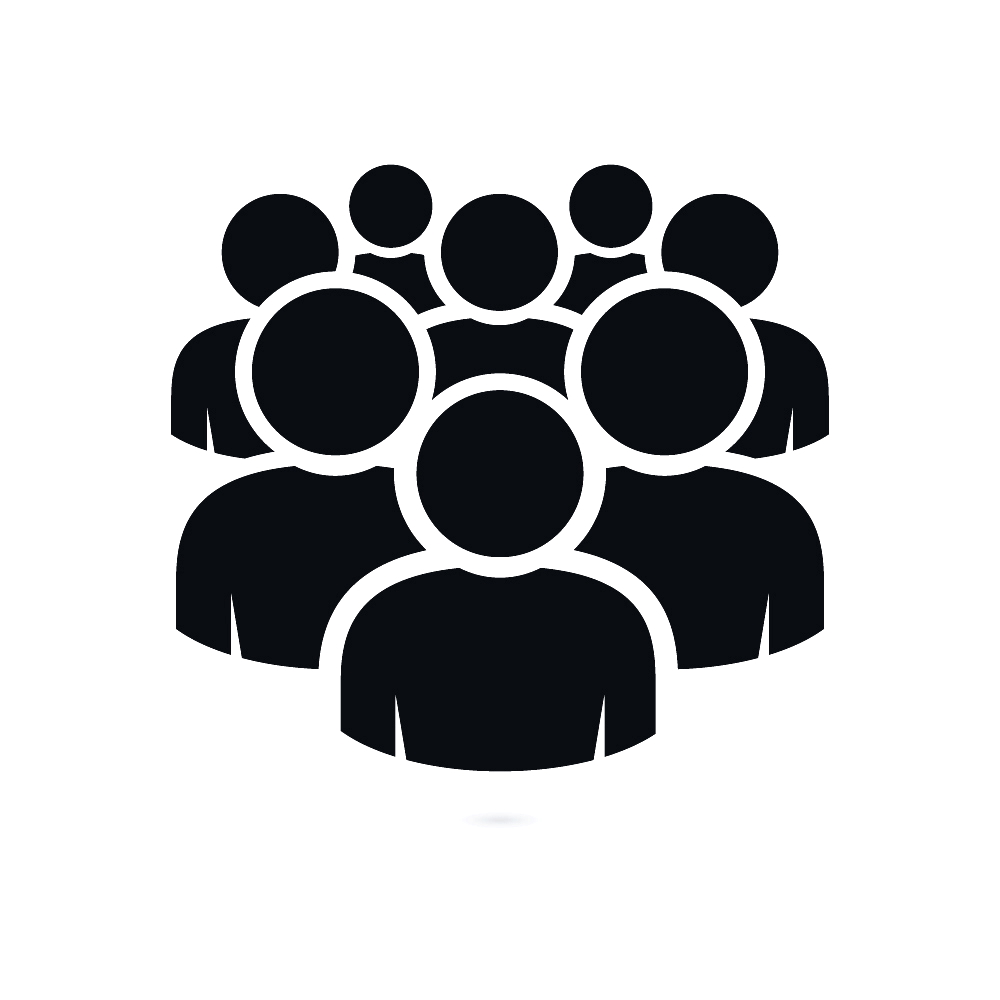 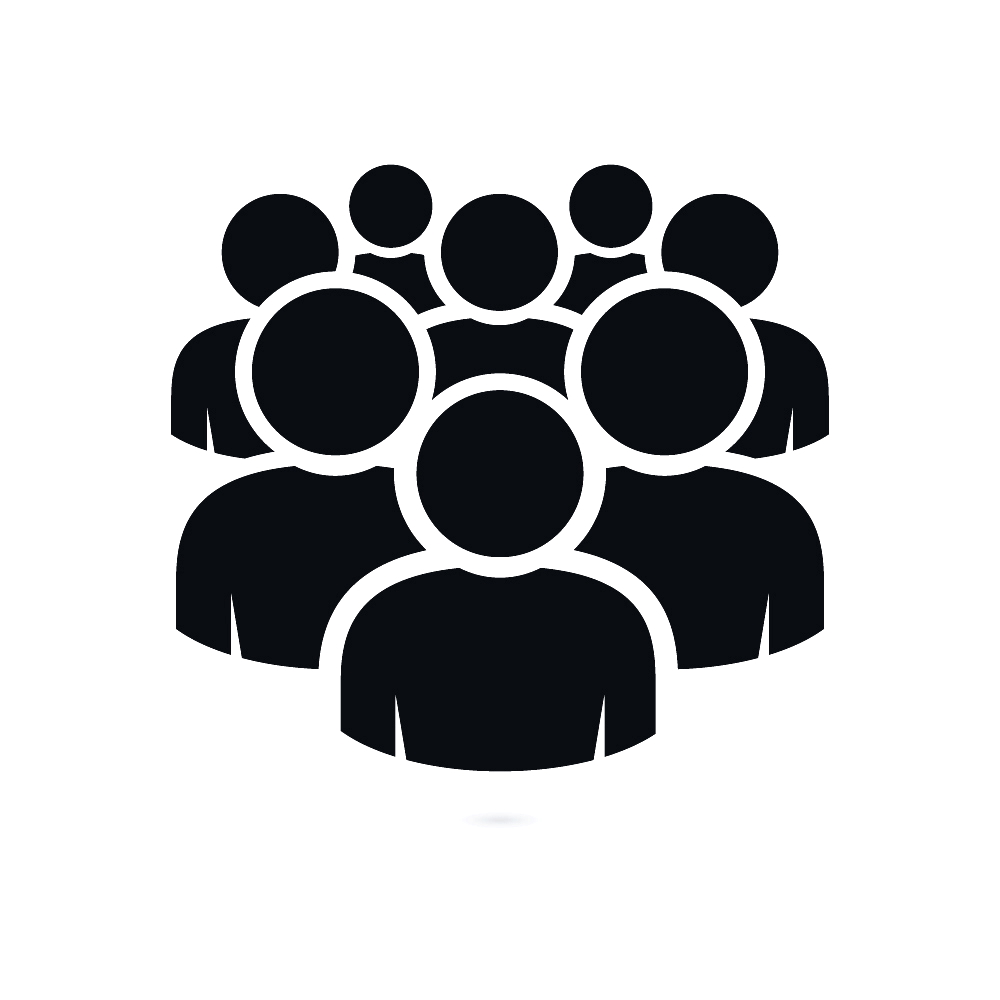 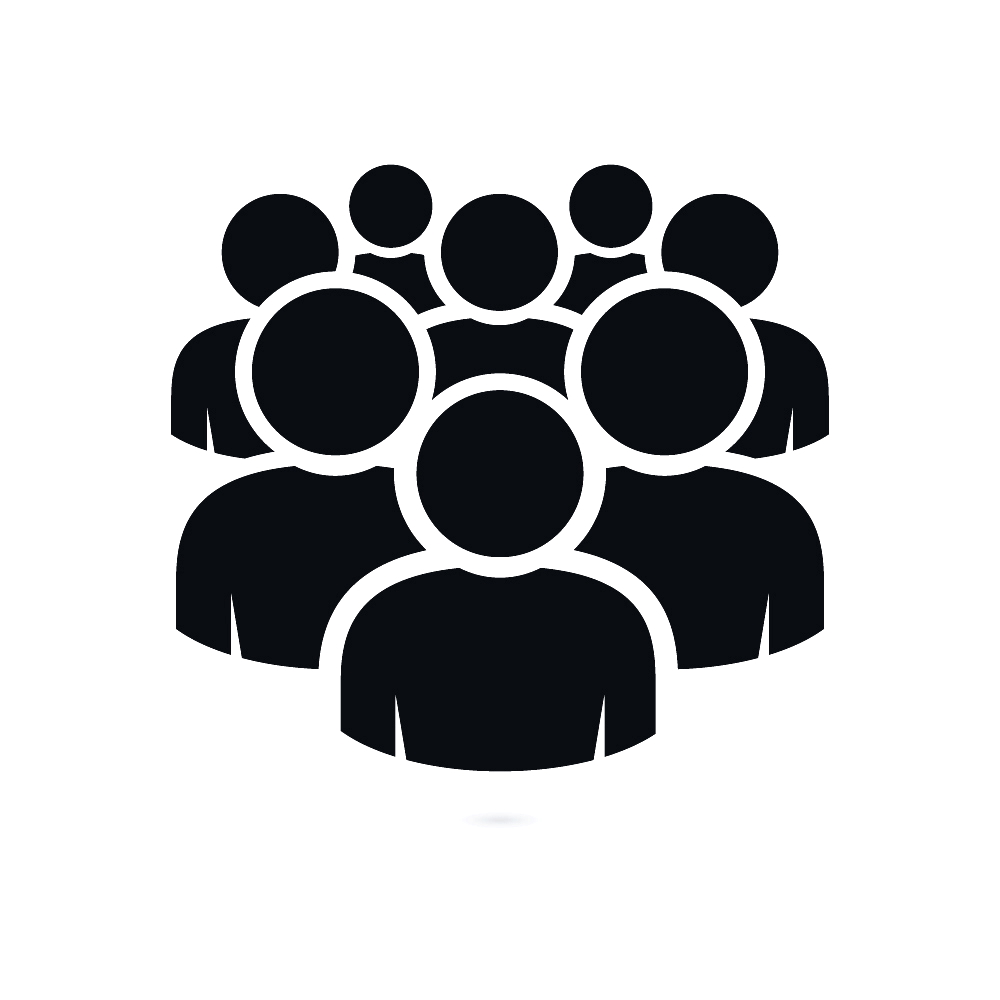 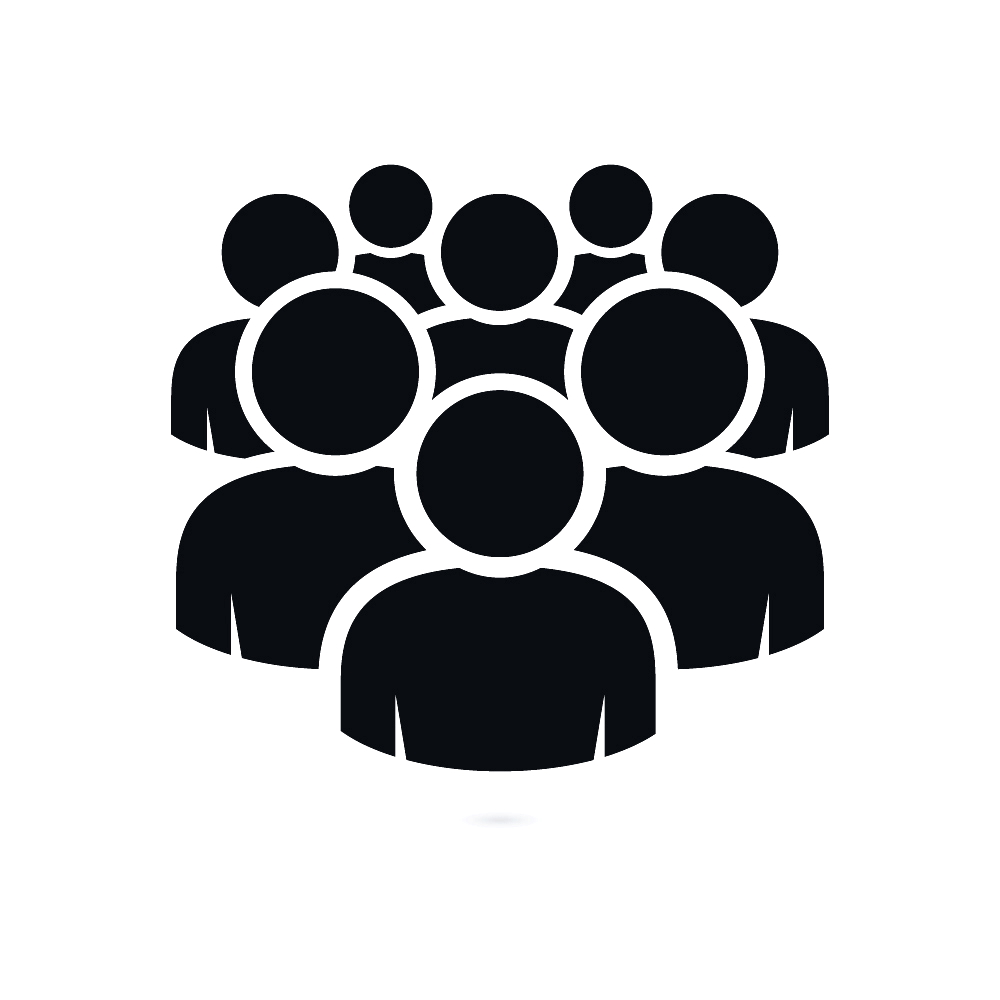 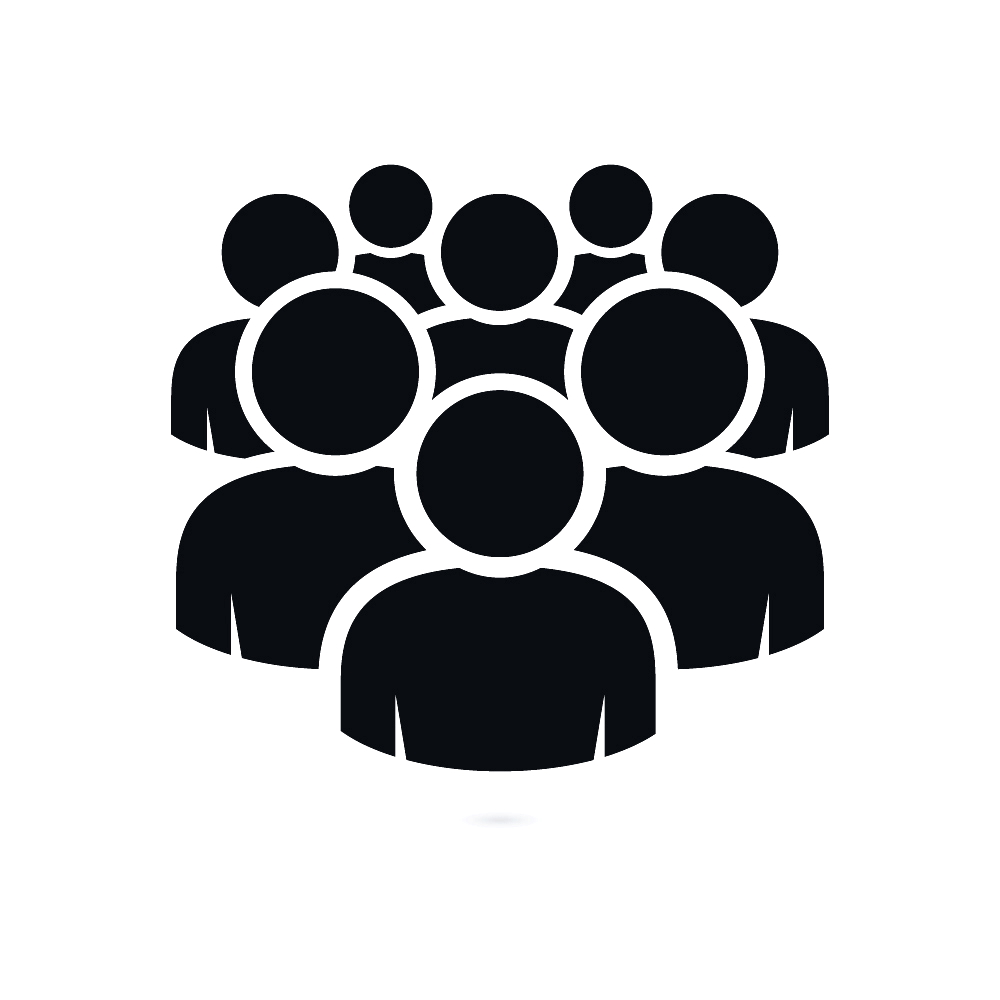 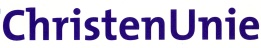 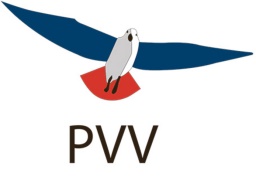 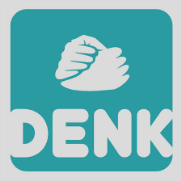 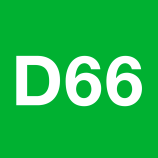 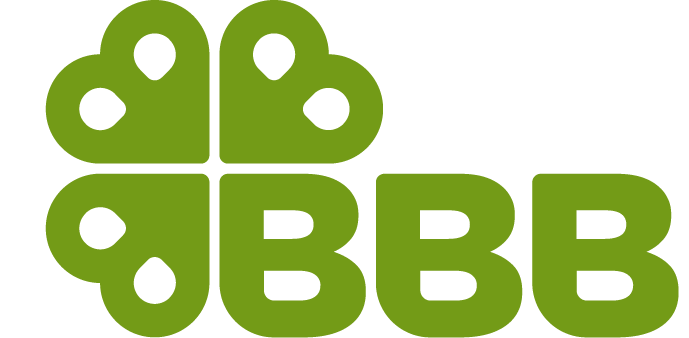 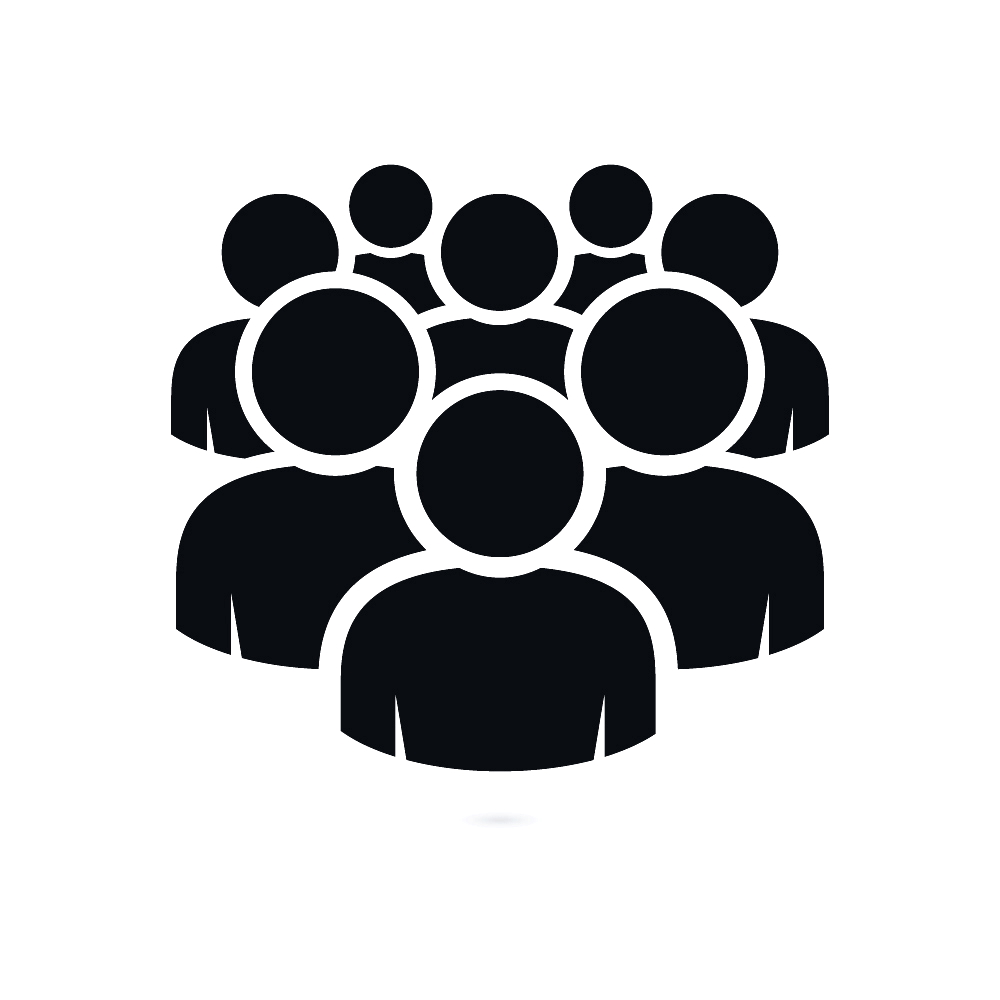 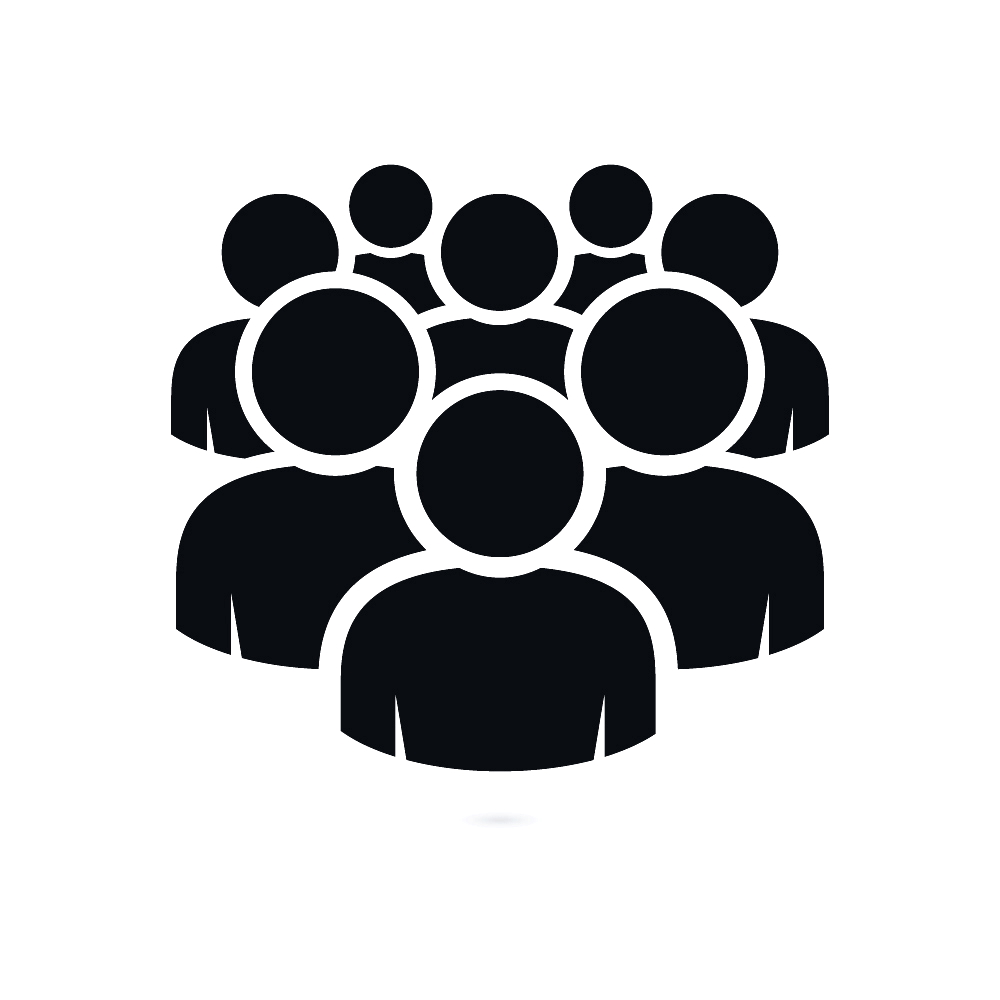 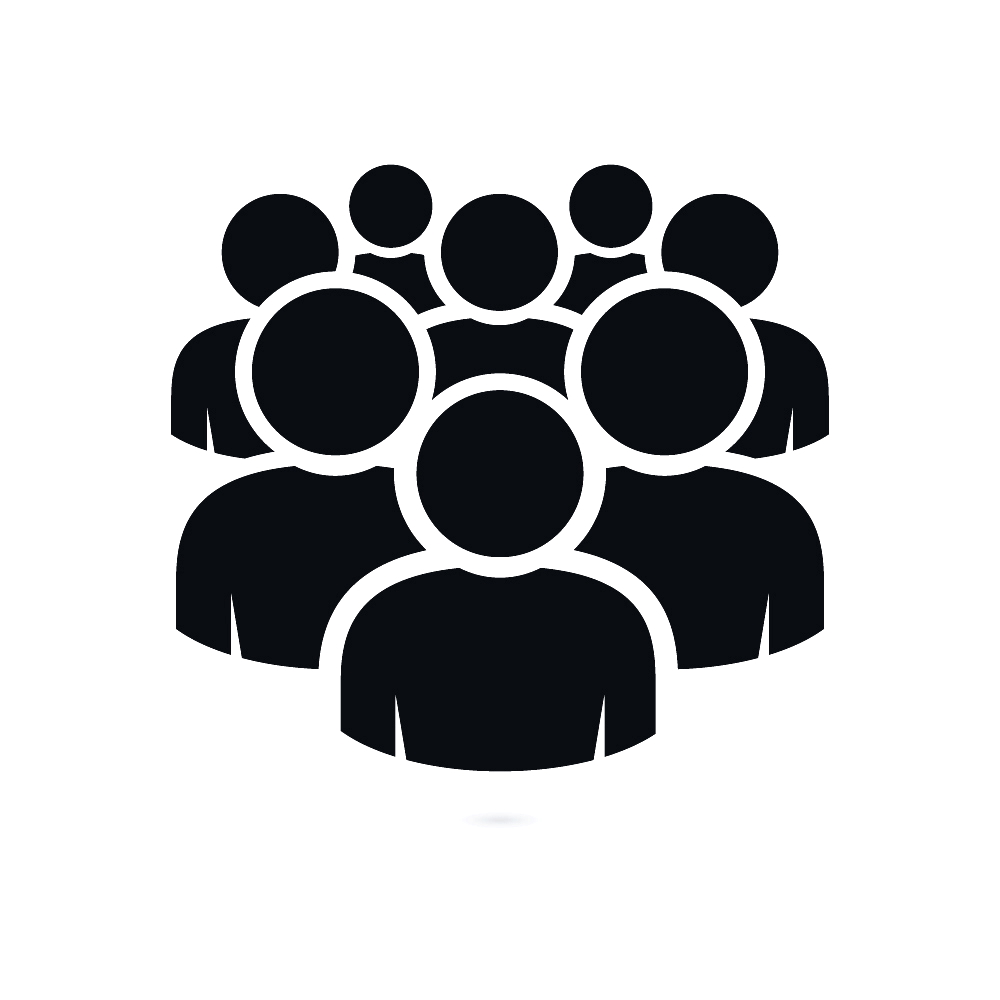 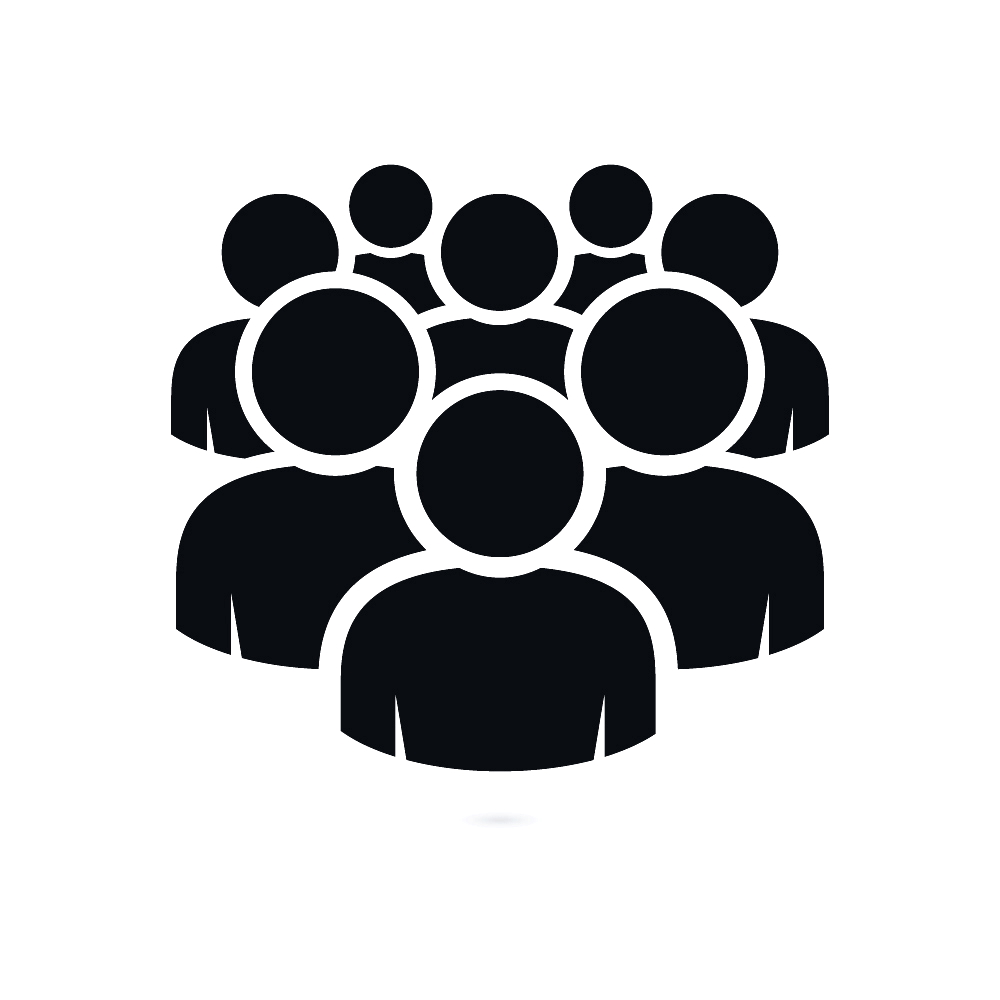 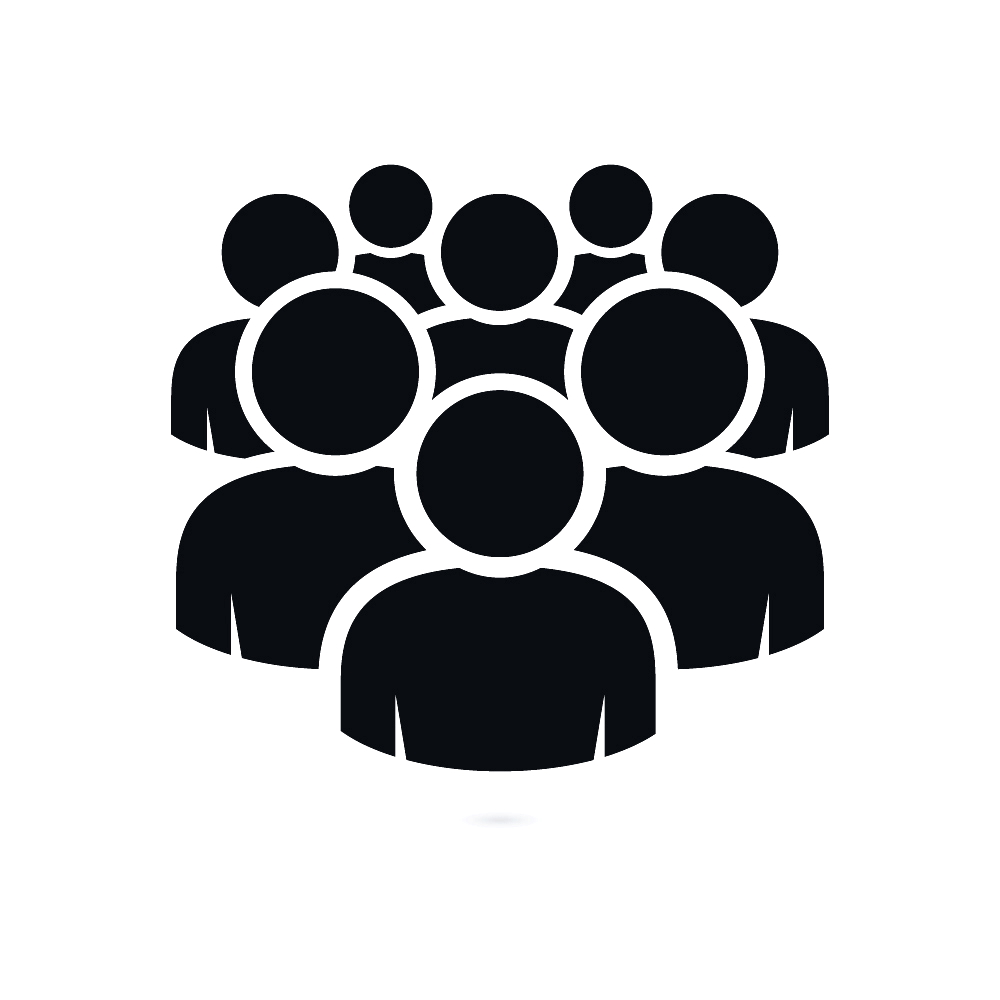 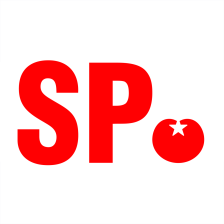 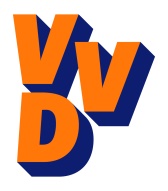 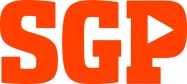 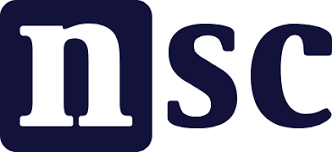 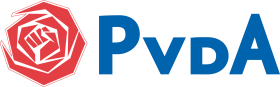 5.2 Kleur bekennen
Politieke kleuren
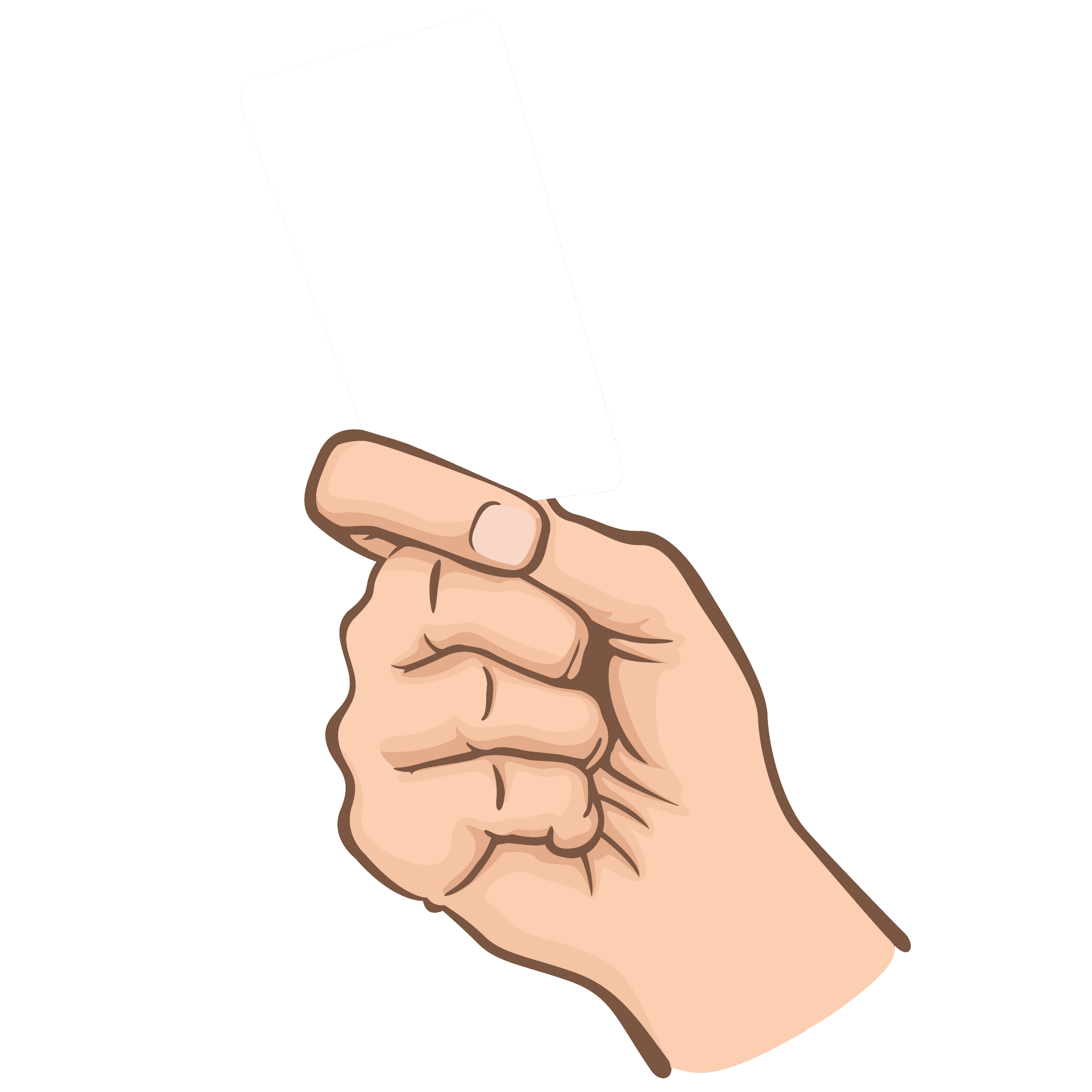 Politieke kleuren
Vrijheid, blijheid
Politieke kleuren
vrijheid
blijheid
Eerlijk delen
Politieke kleuren
vrijheid
blijheid
eerlijk delen
Red de planeet
Politieke kleuren
eerlijk delen
vrijheid
blijheid
red de planeet
Vertrouw op God
Politieke kleuren
eerlijk
delen
vrijheid
blijheid
red de planeet
vertrouw op god
Nederland eerst
Politieke kleuren
red de planeet
vrijheid
blijheid
eerlijk
delen
vertrouw op god
nederland eerst
5.3 Winnen en verliezen
Winnen en verliezen
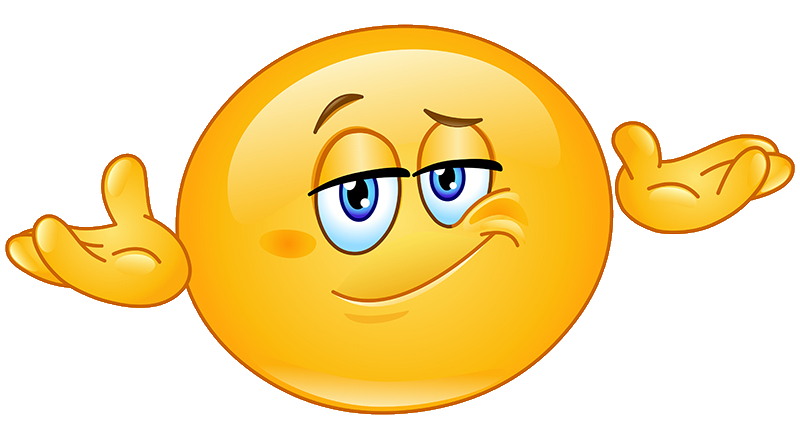 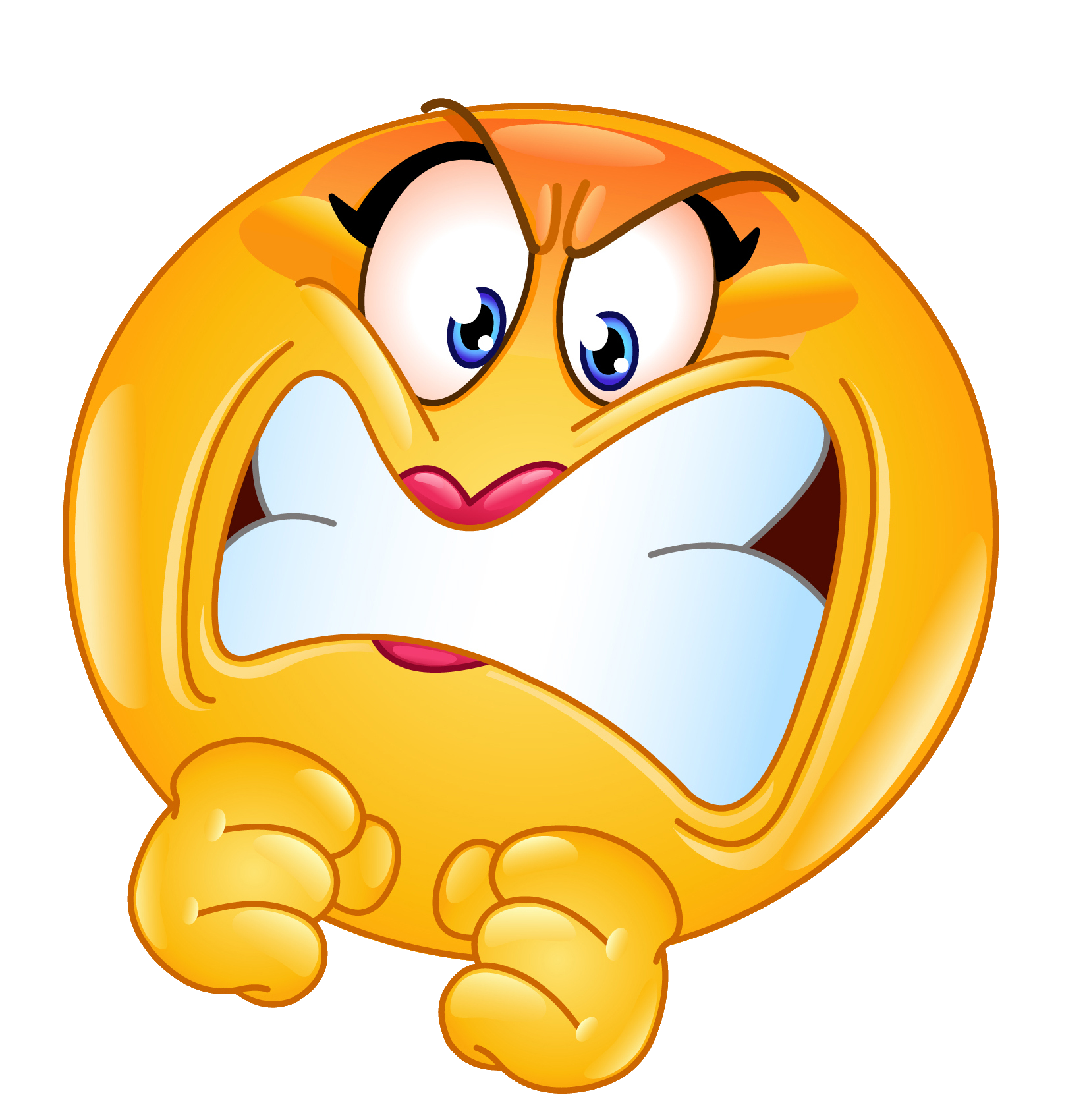 Tja
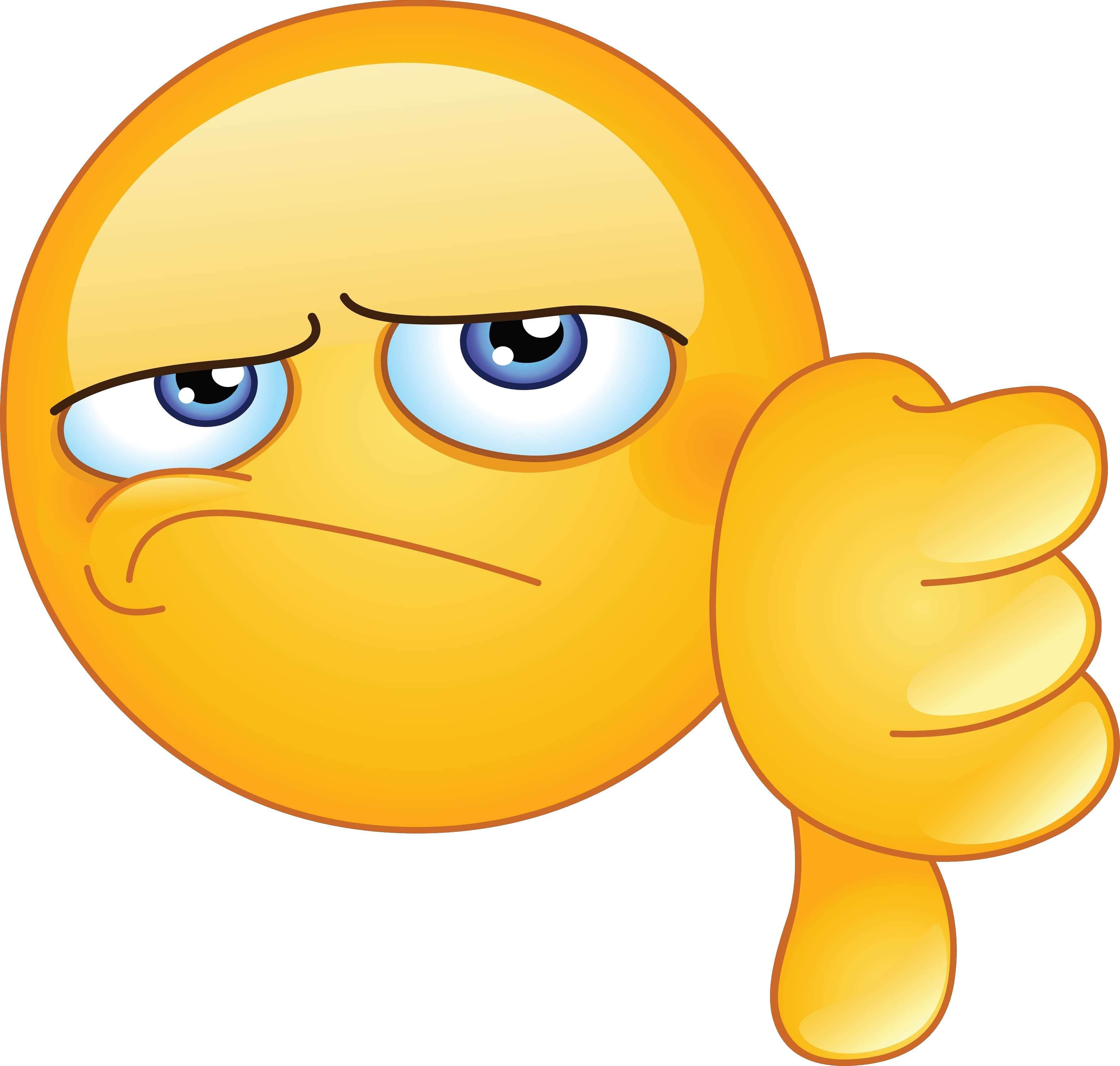 GRRRR!
Balen
Verliezen bij een spelletje….
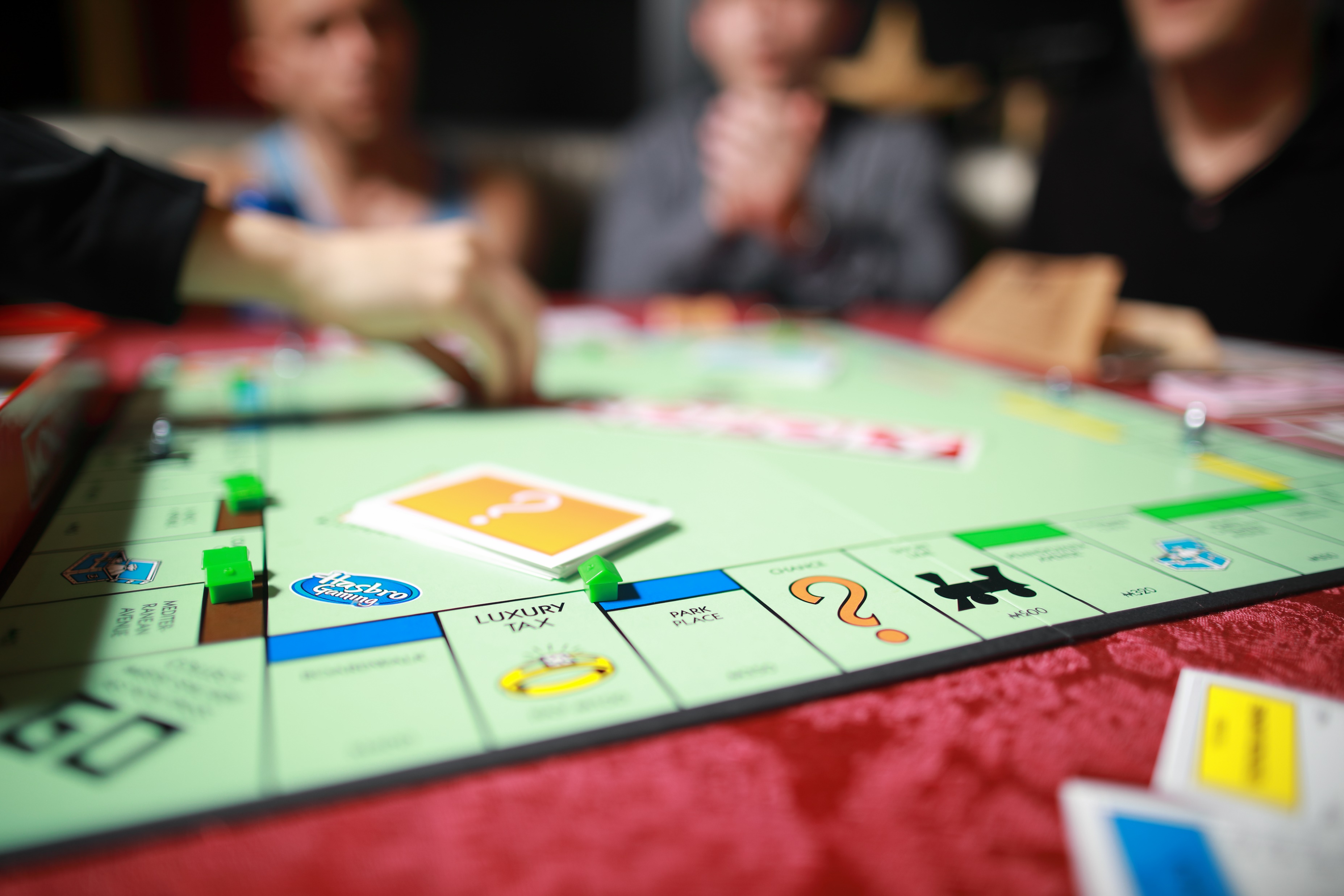 Hoe voelt dat?
WK voetbal: het Nederlands elftal verliest!
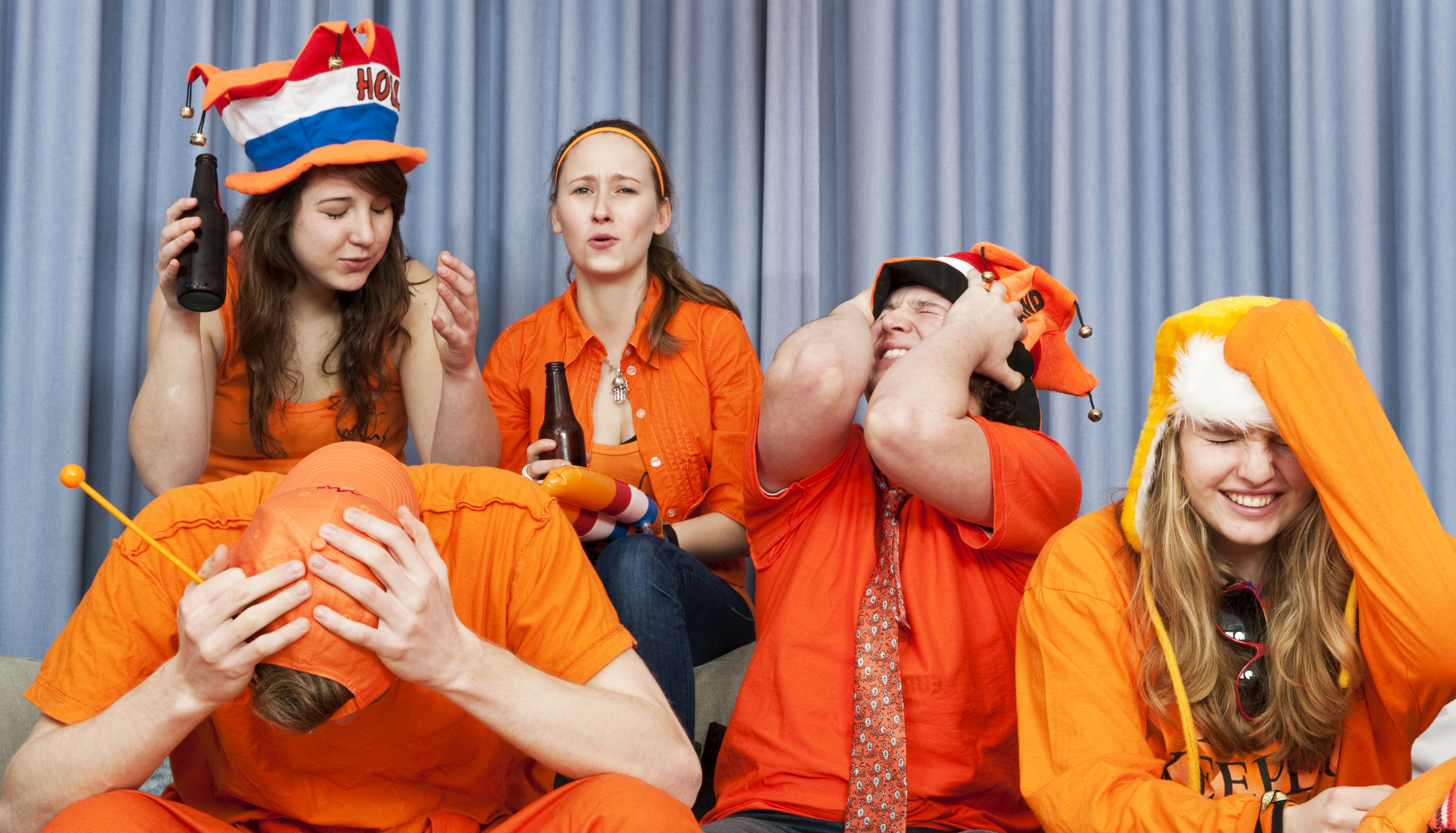 Hoe voelt dat?
Jij wilt naar Walibi, het wordt de dierentuin.
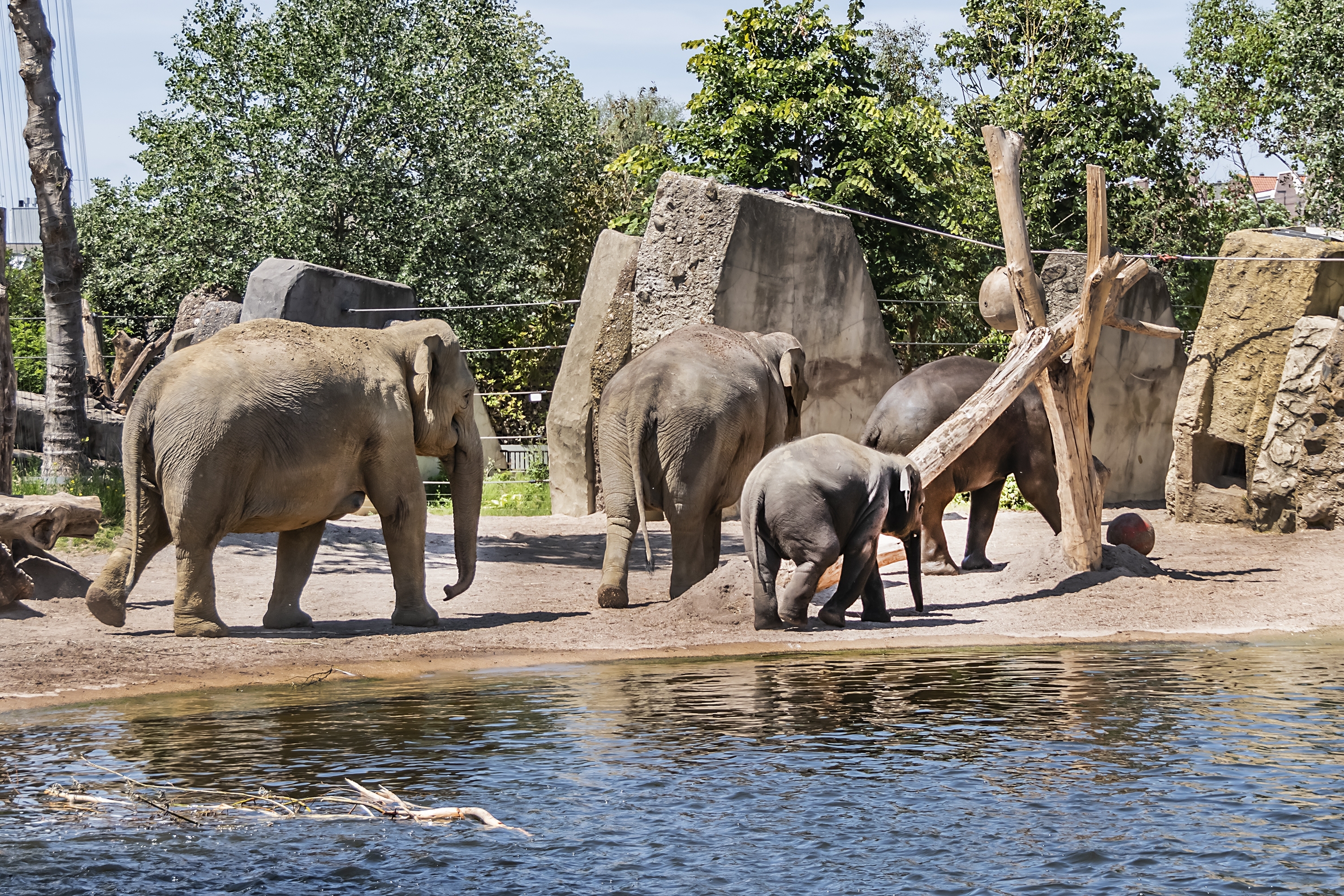 Hoe voelt dat?
Nee, we gaan
naar opa en oma.
Mag ik met m’n
vrienden mee?
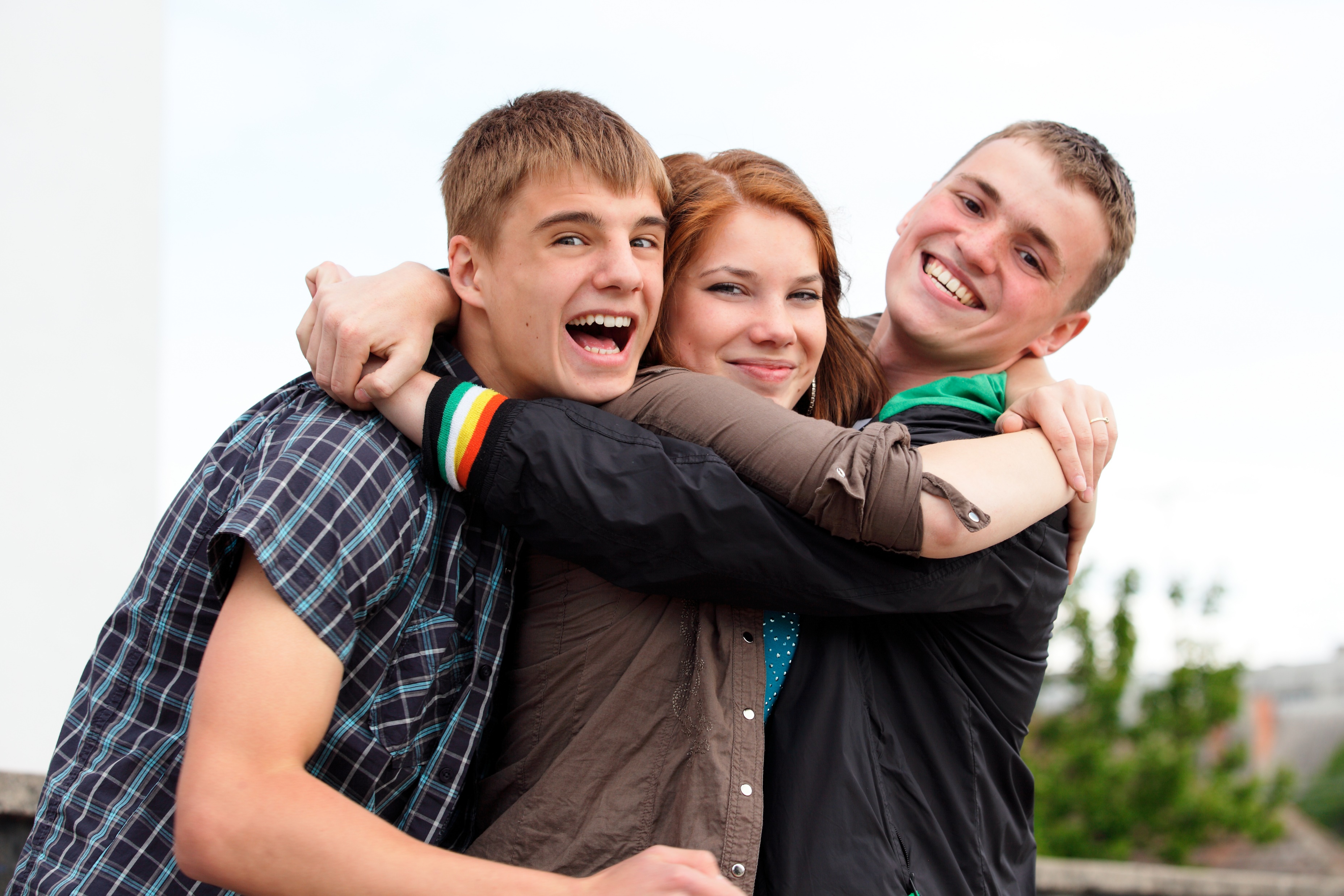 Hoe voelt dat?
Weer niks!
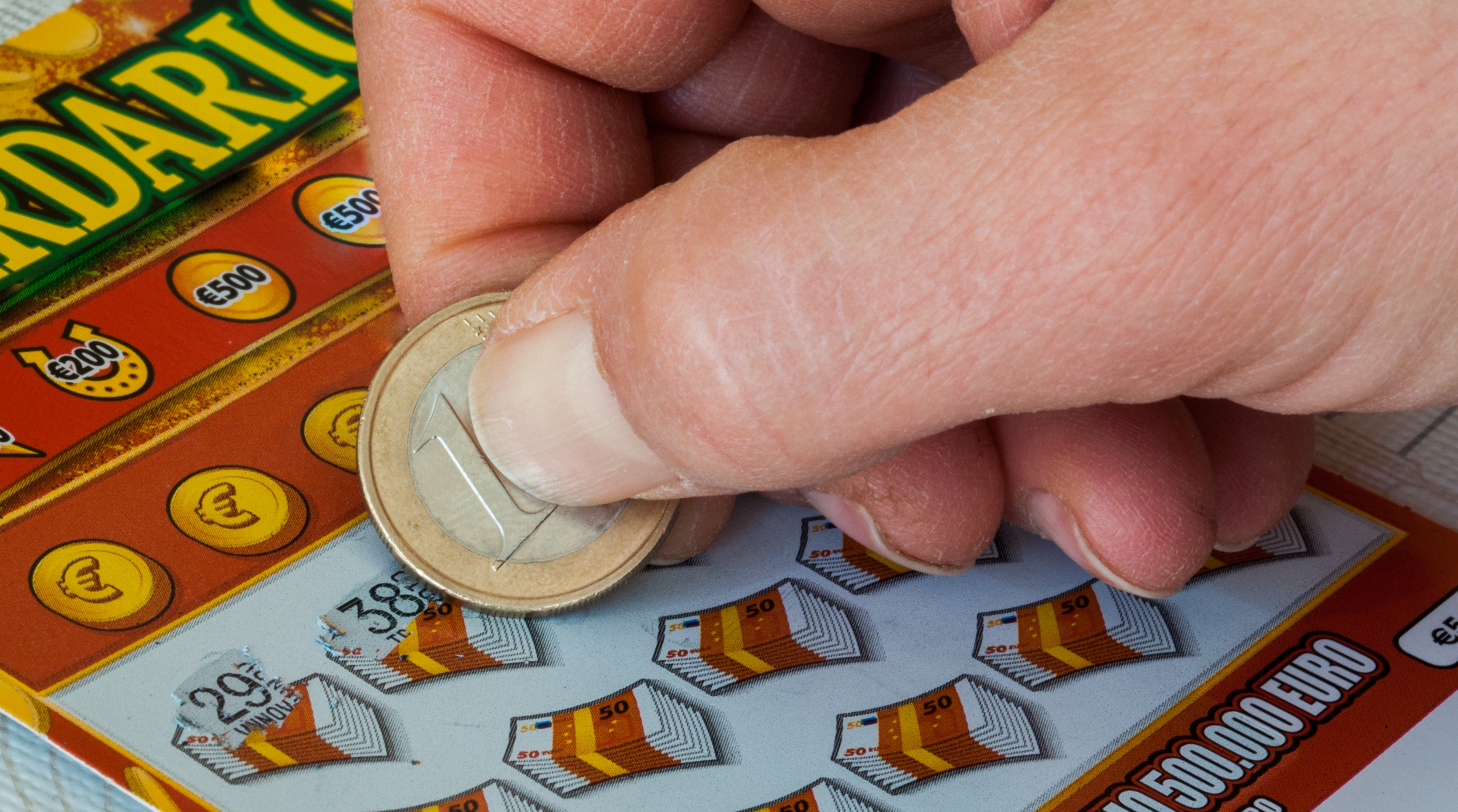 Hoe voelt dat?
Verliezen bij het armpje drukken.
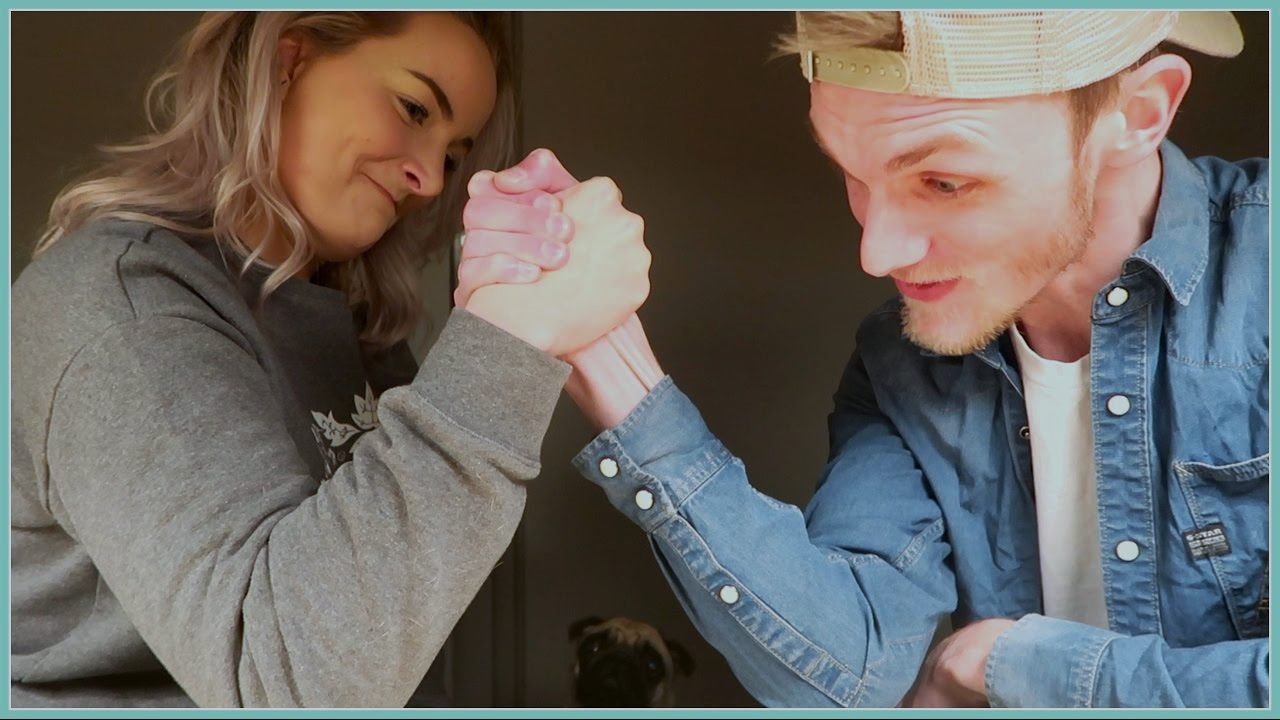 Hoe voelt dat?
Hoe voelt dat?
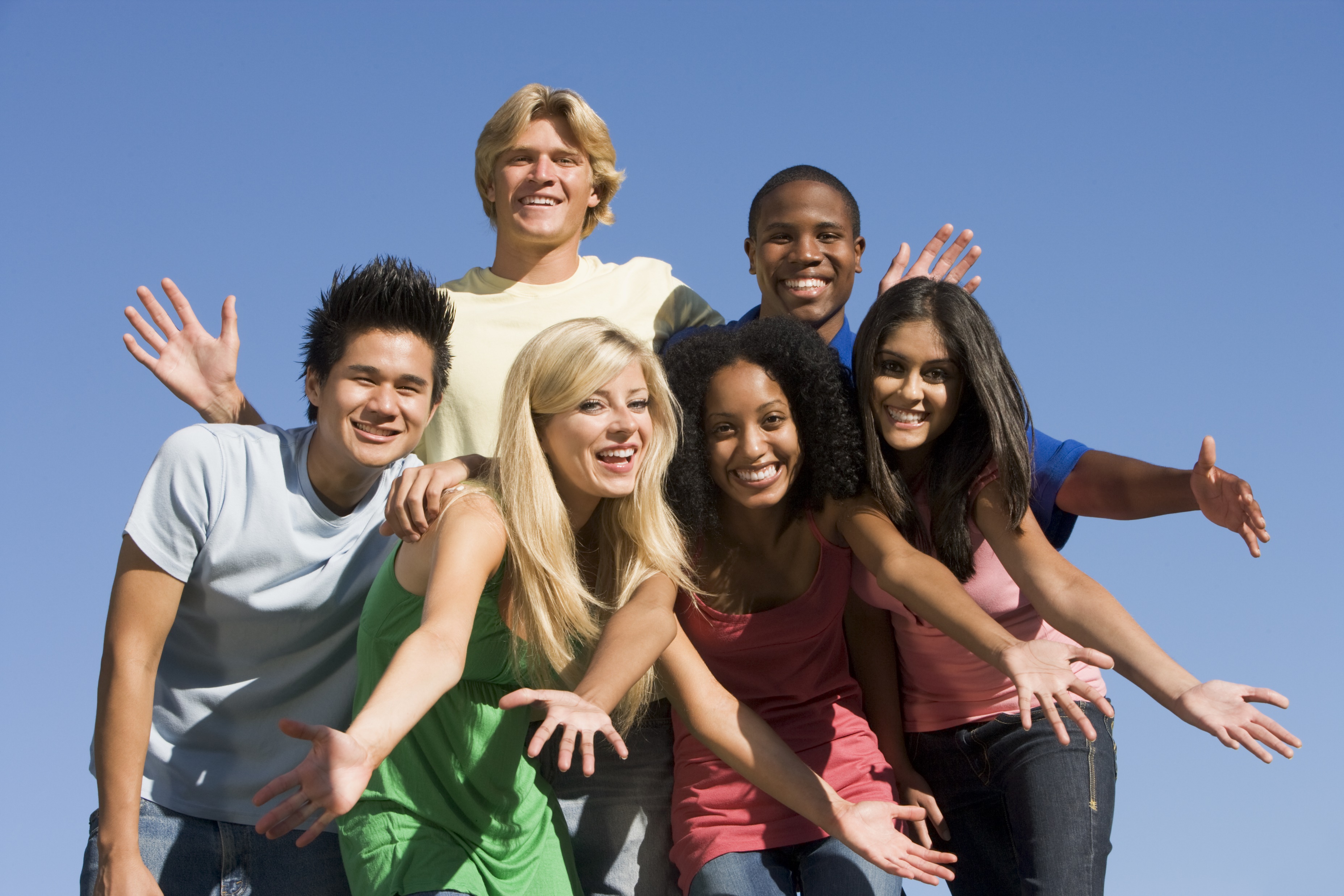 de natuur in!
zwembad!
James Bond!
bowlen!
5.4 Raad je het plaatje?
Raad je
Het plaatje
?
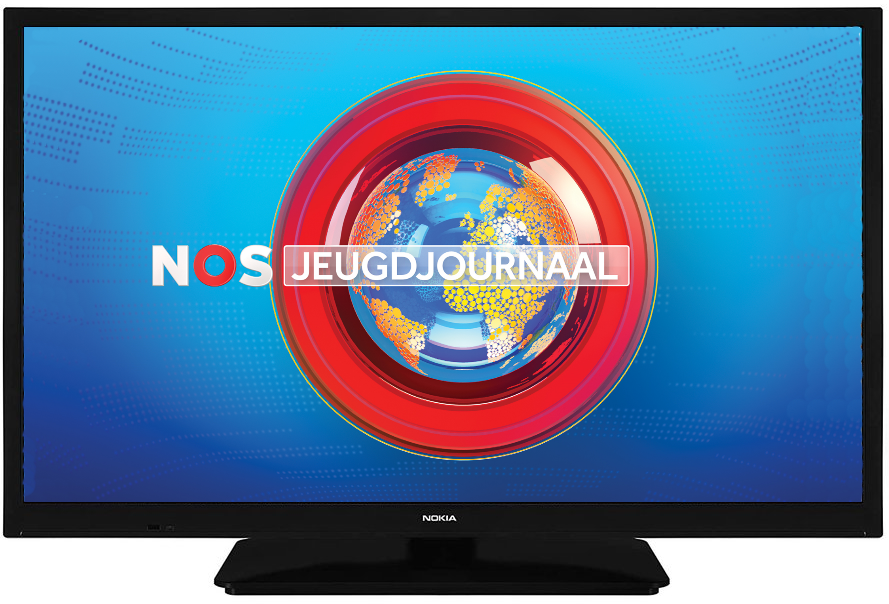 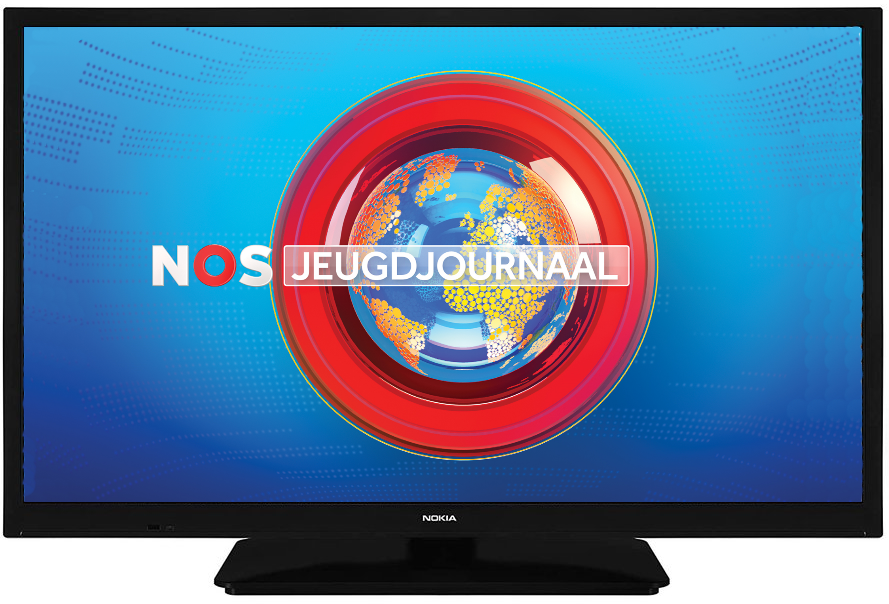 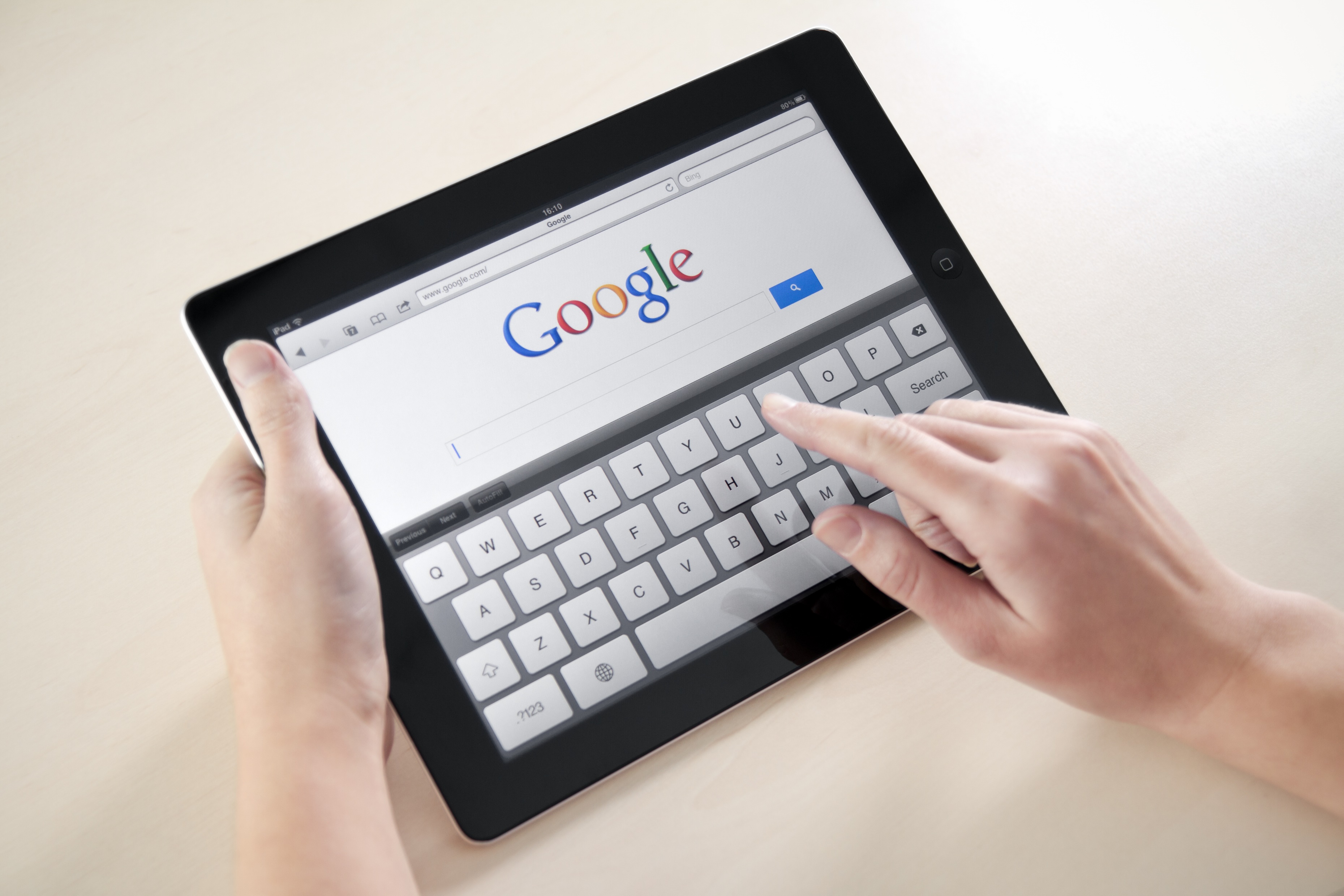 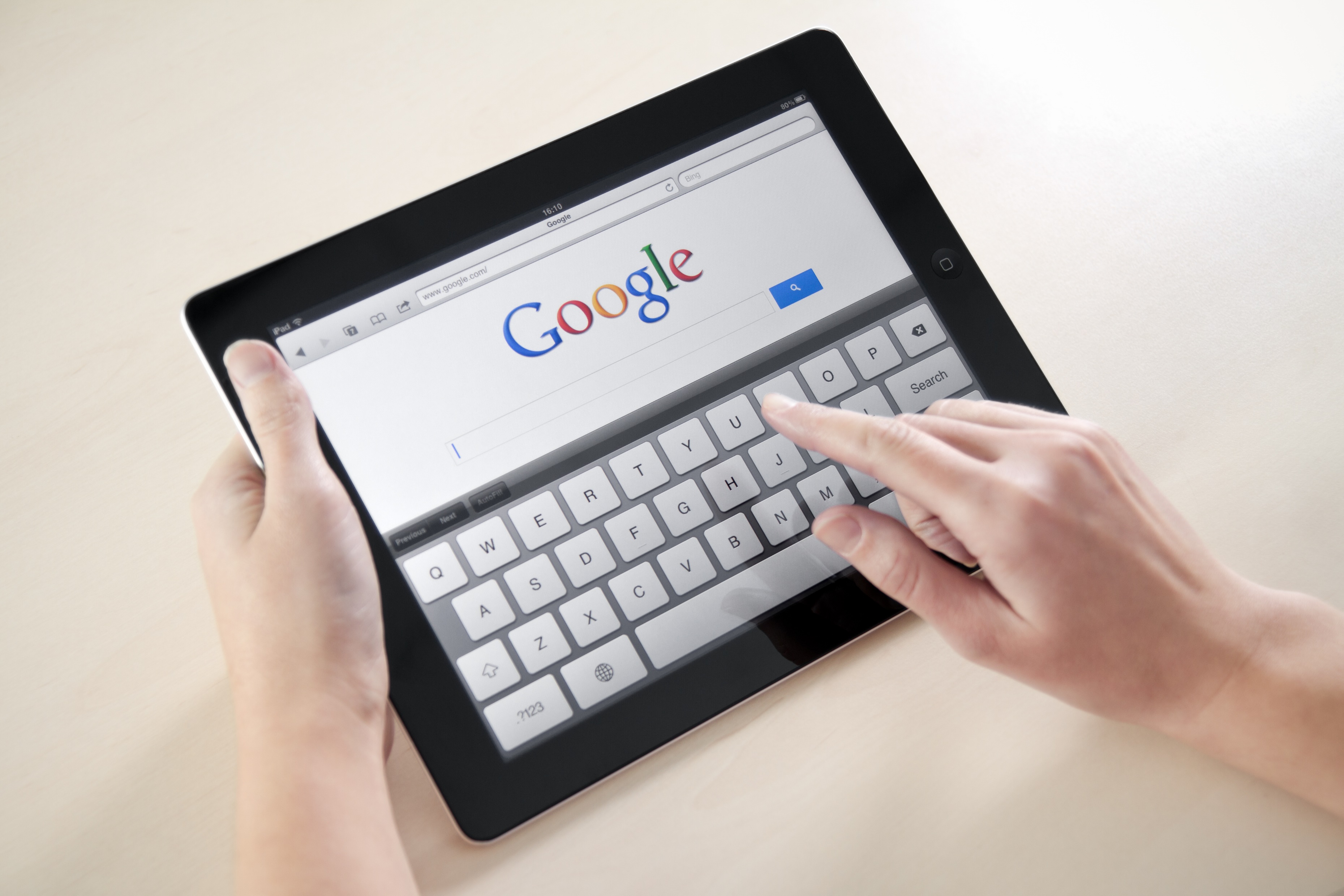 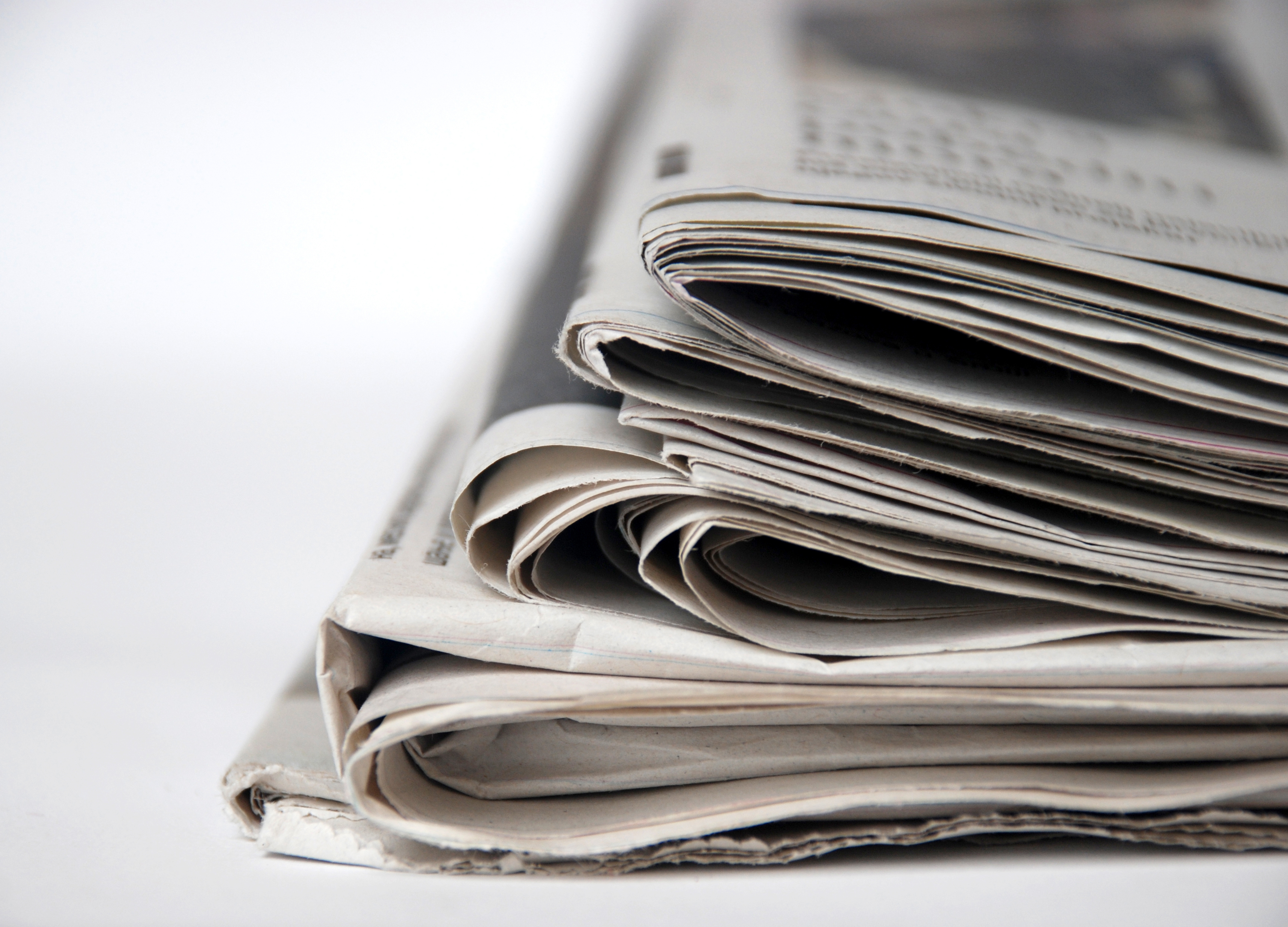 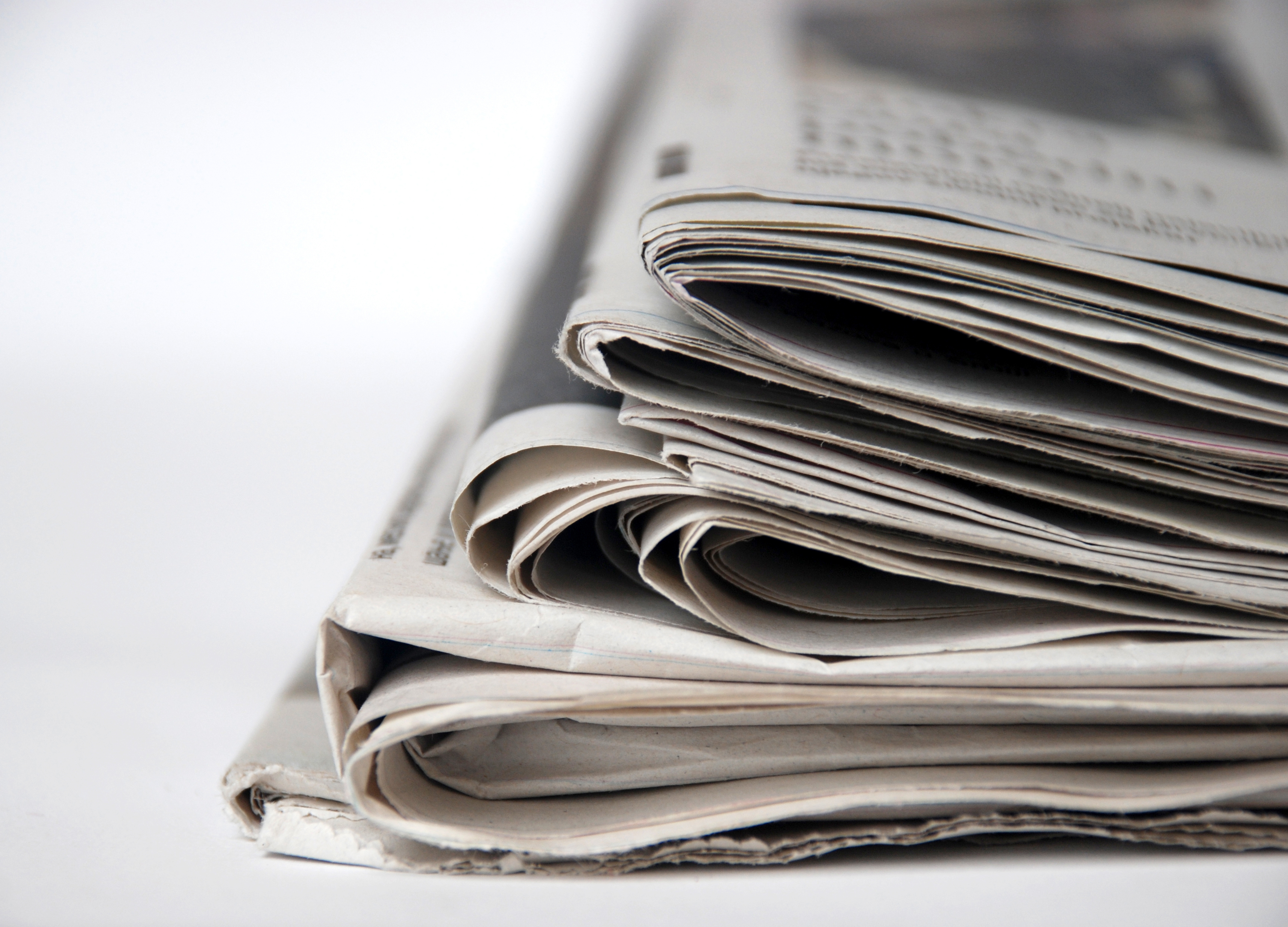 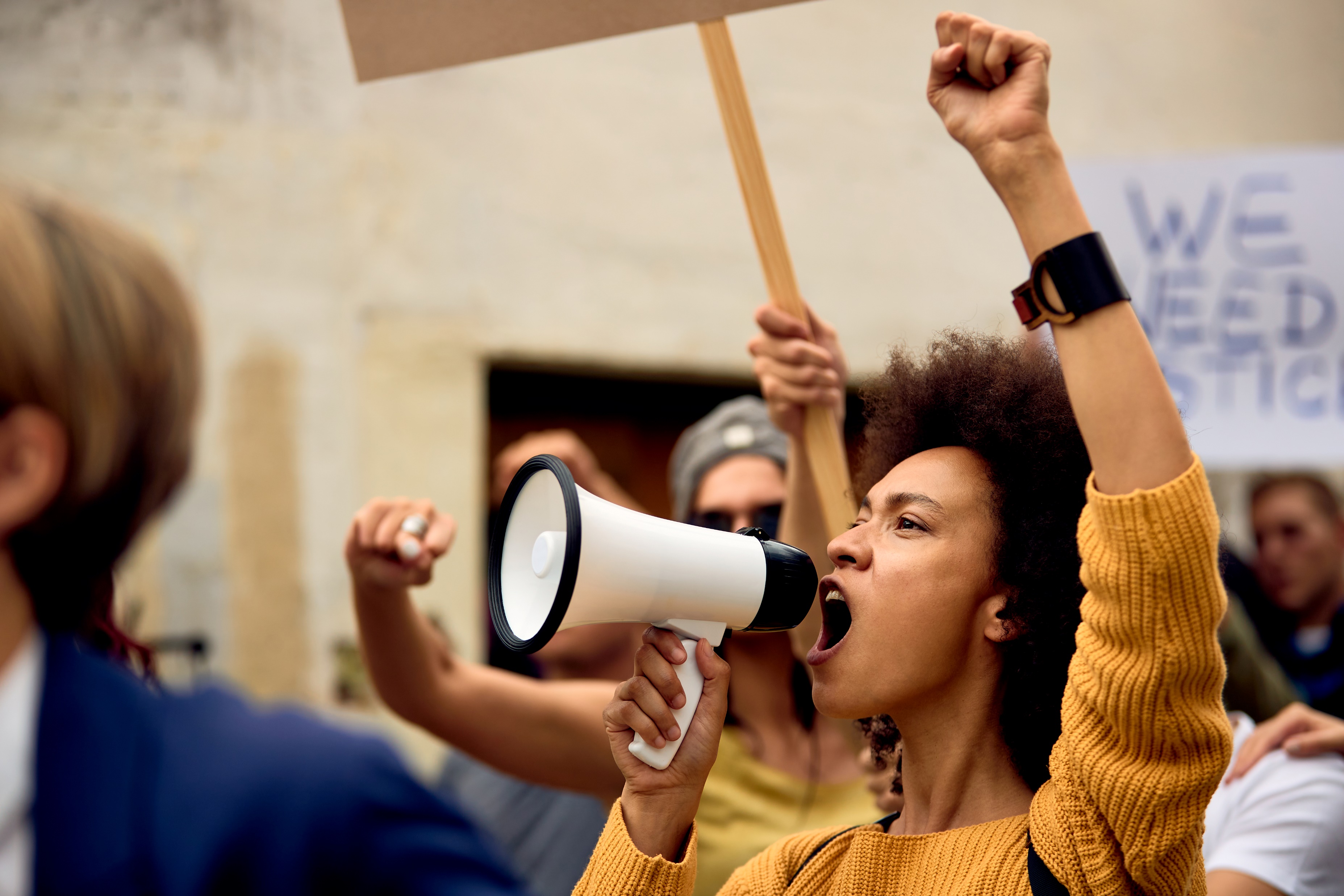 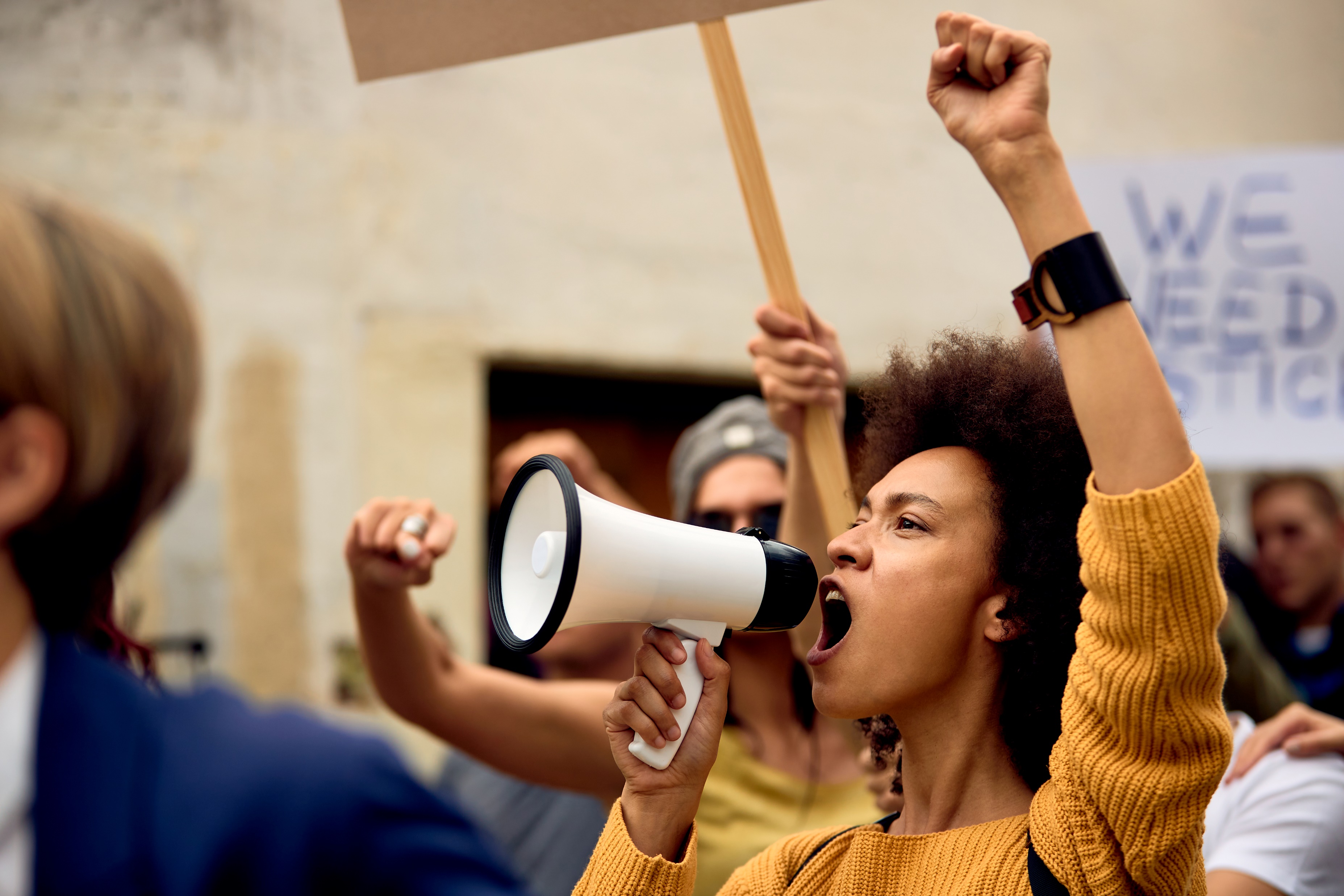 Einde